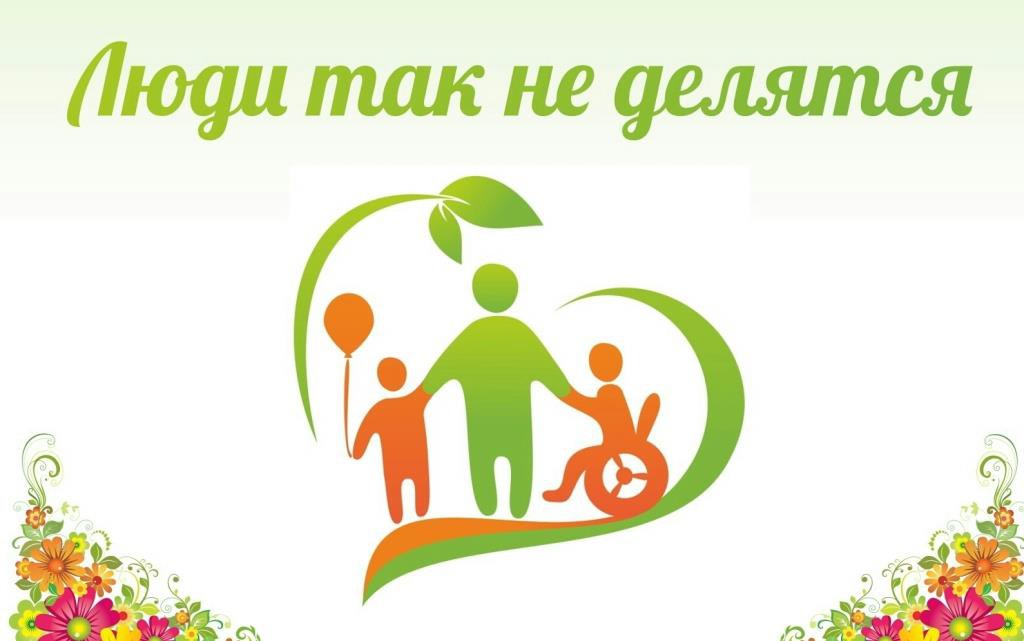 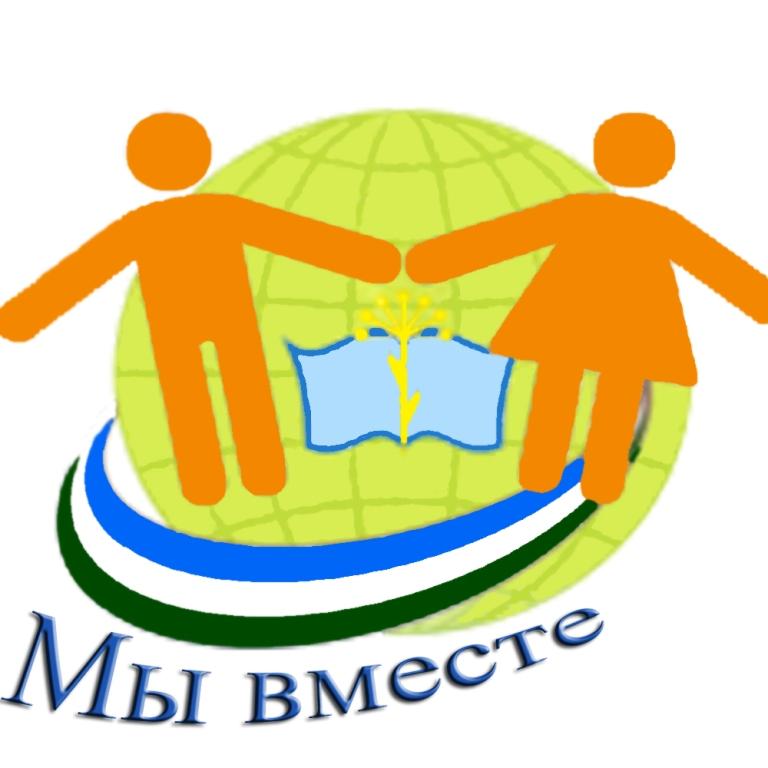 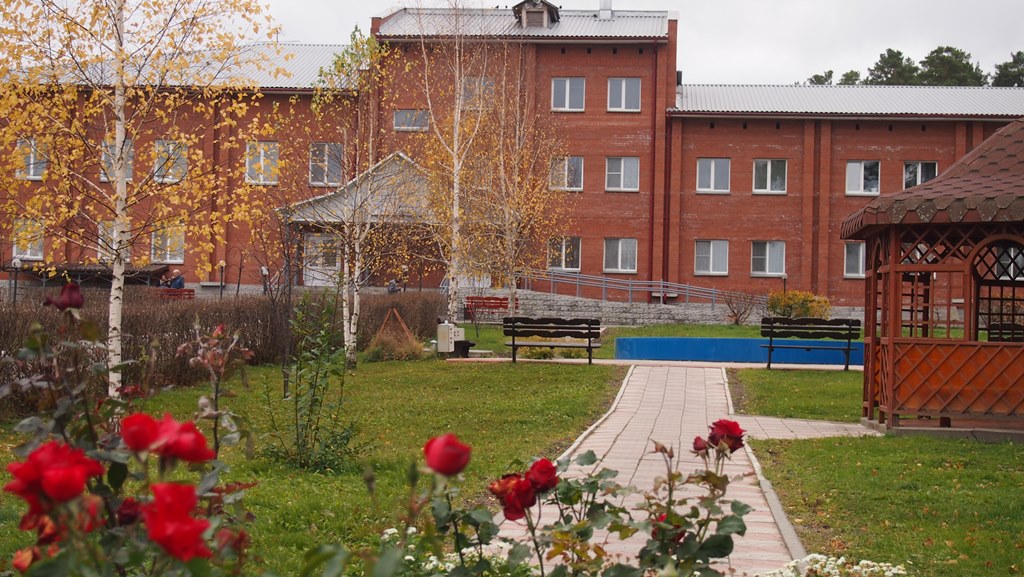 Успенский  психоневрологический  интернат
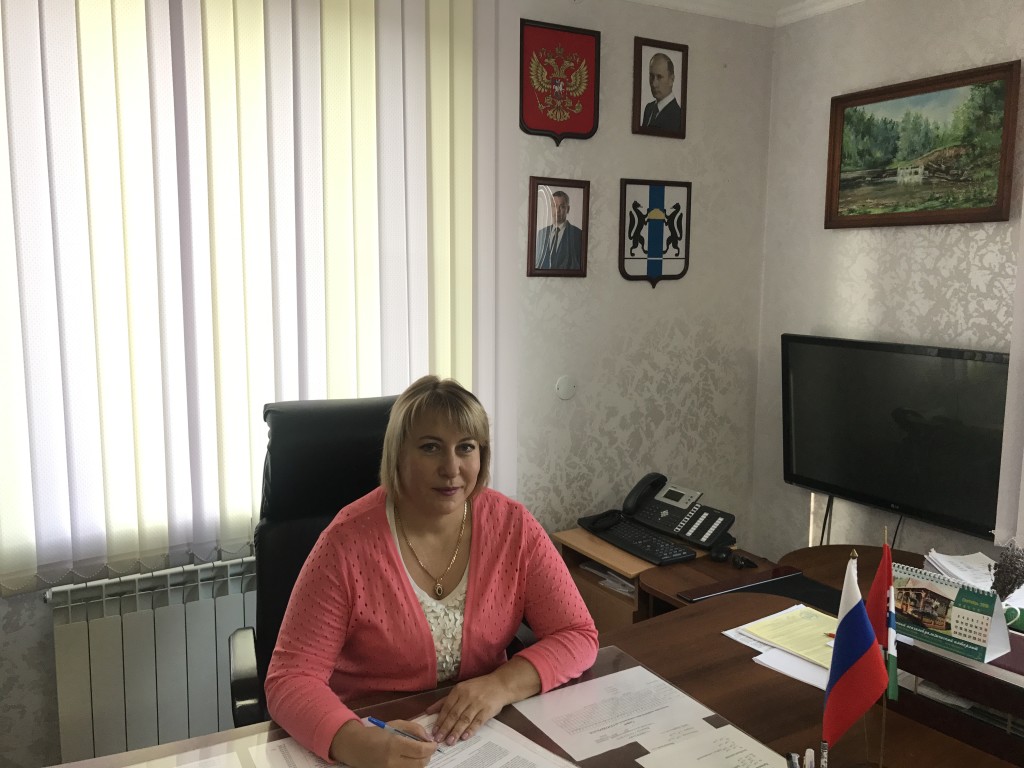 Сегодня интернат объединяет три отделения — в Белоярке, Успенке и Дубровино, в которых проживают более 700 человек, страдающих психоневрологическими заболеваниями.
.
директор ГАУССО НСО «Успенский психоневрологический интернат» Евстифеева Ирина Павловна.
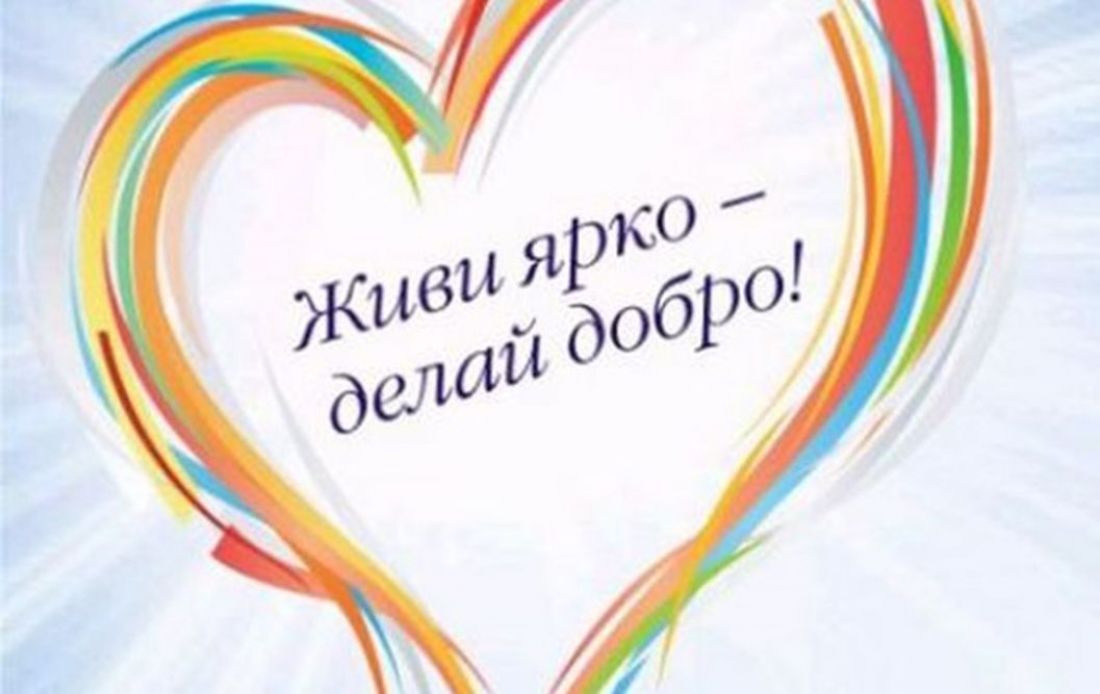 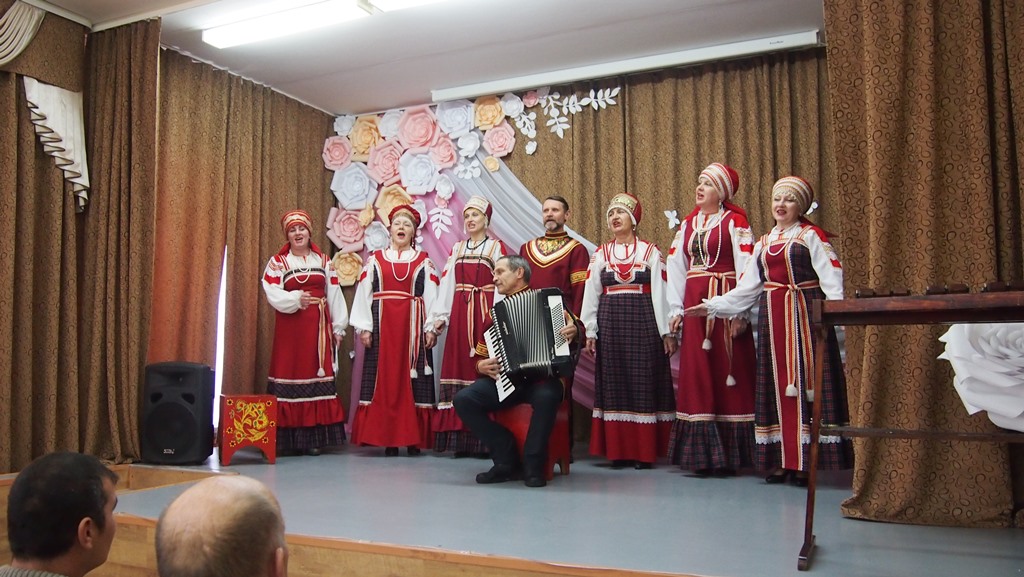 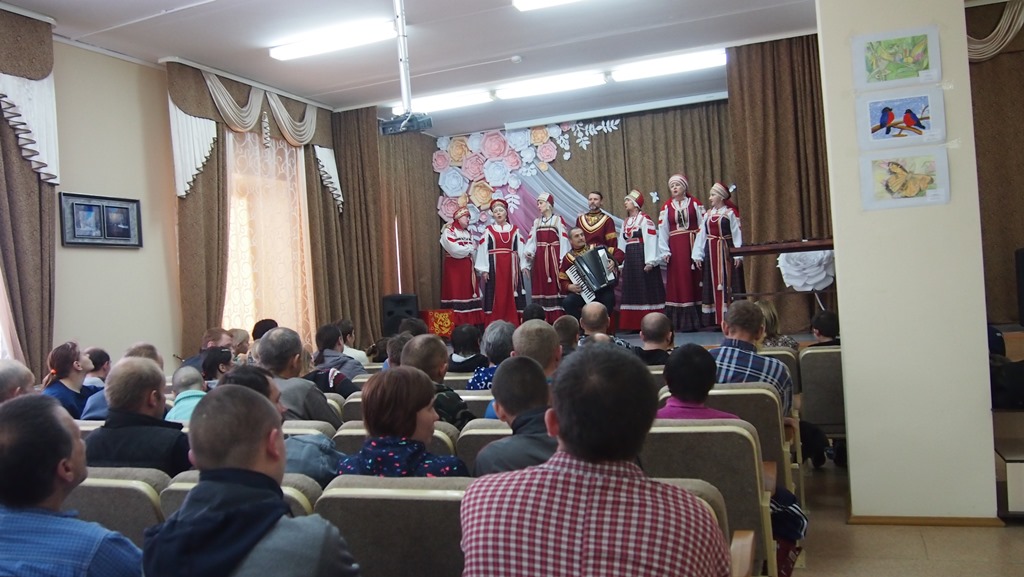 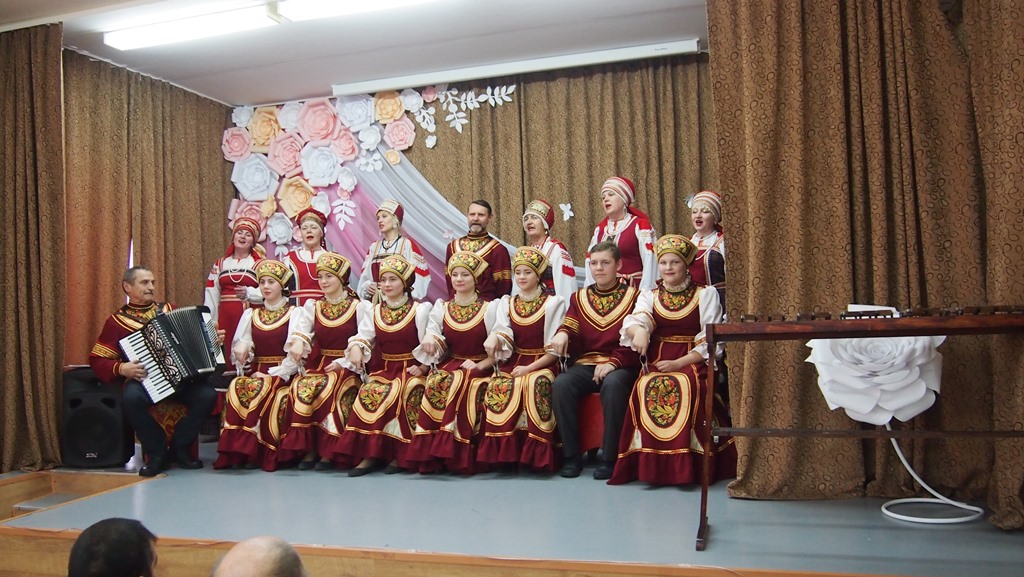 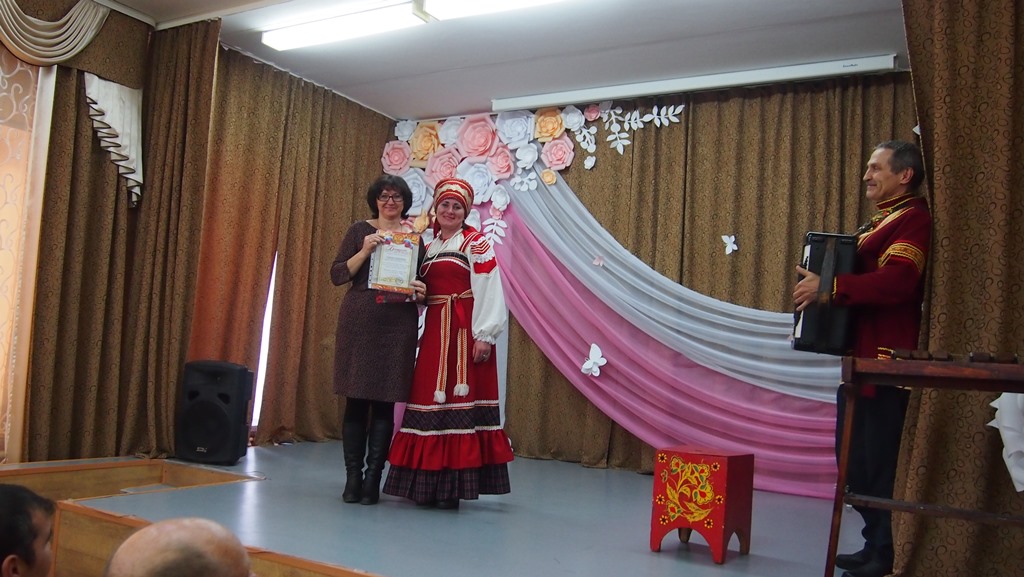 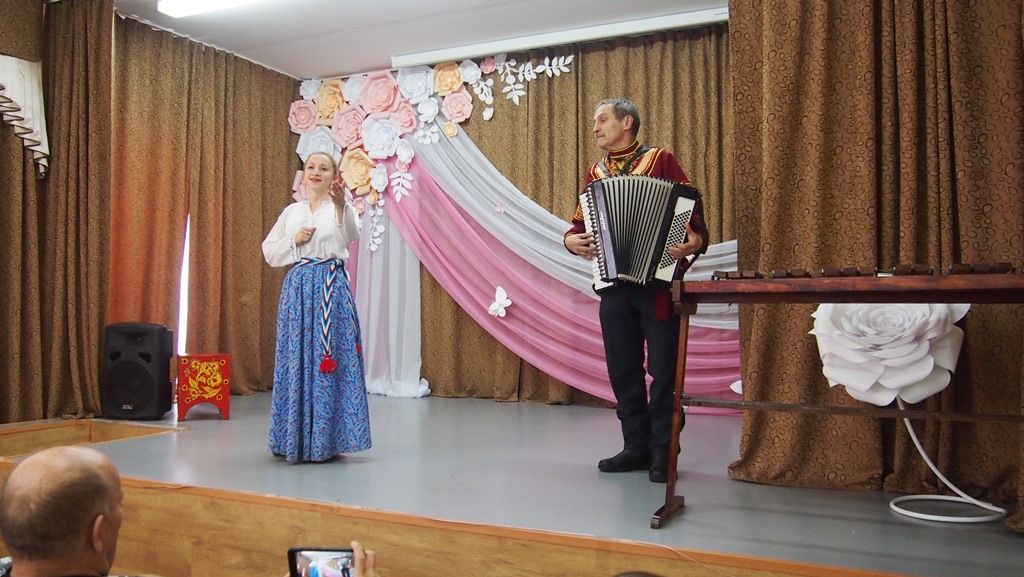 От души, для души
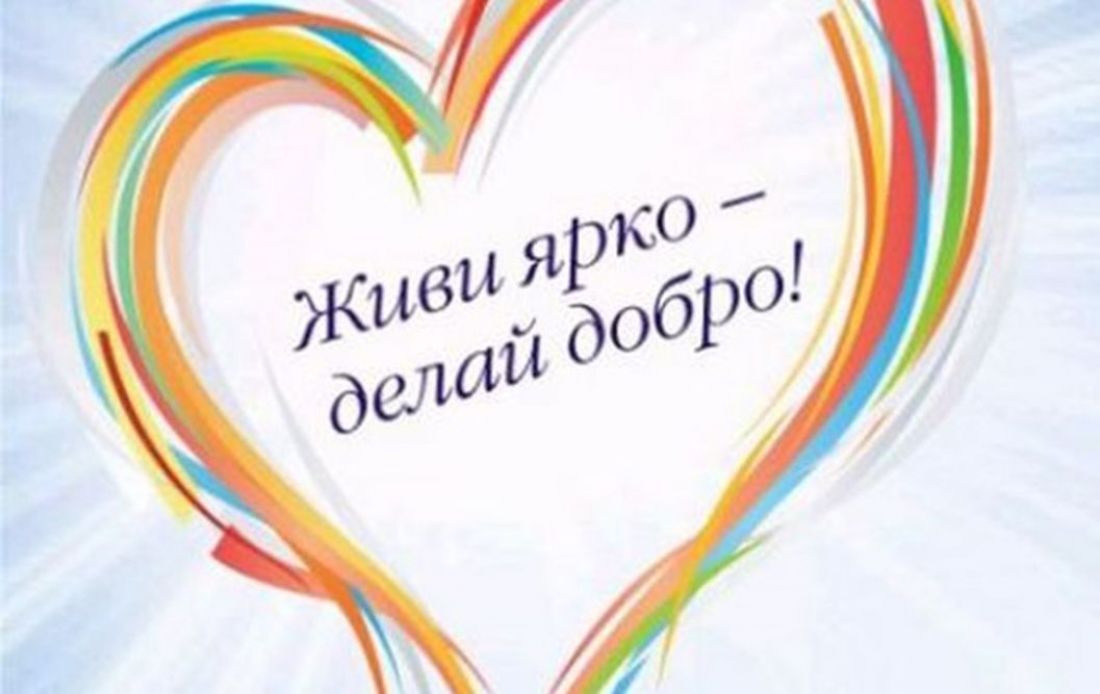 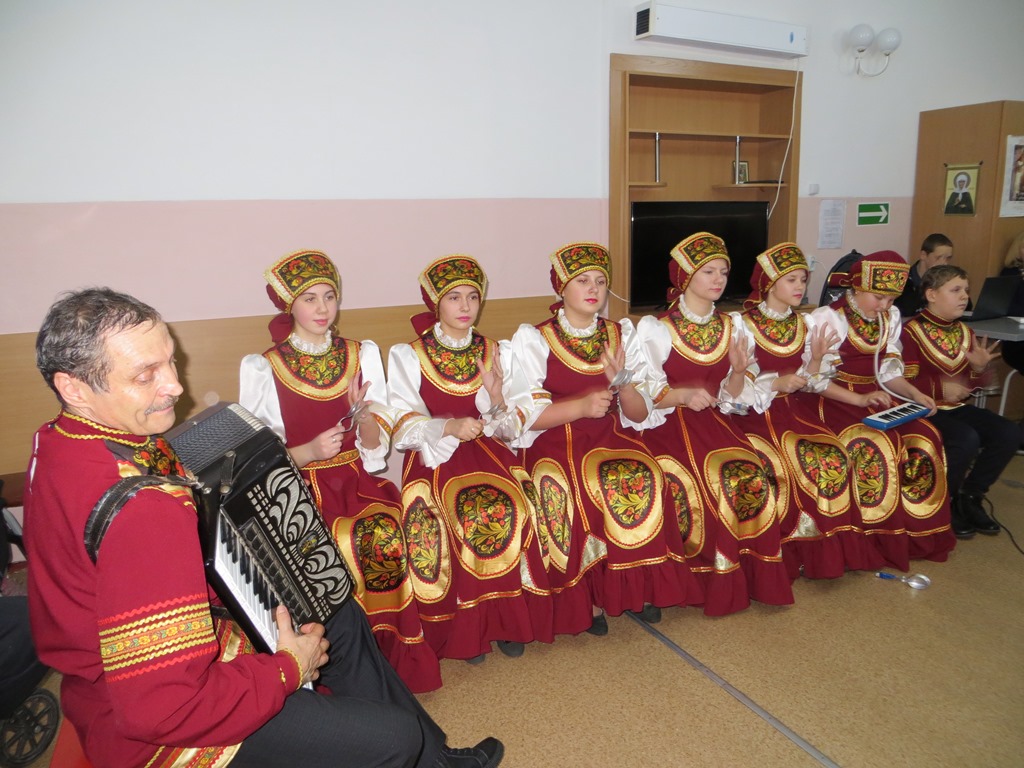 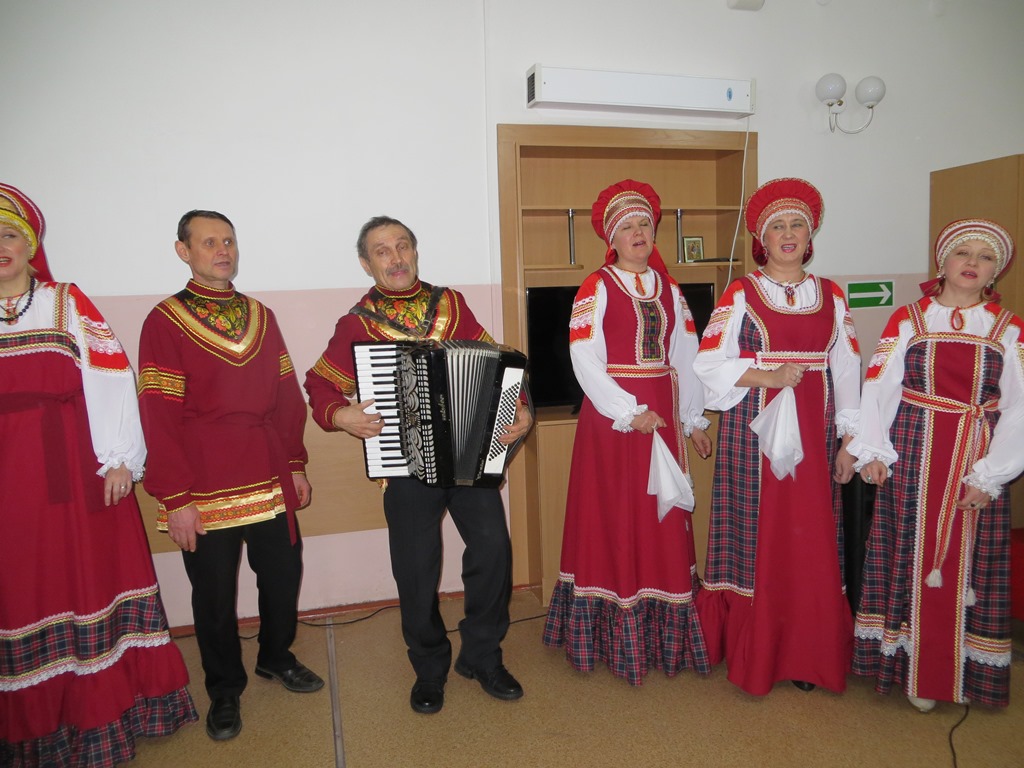 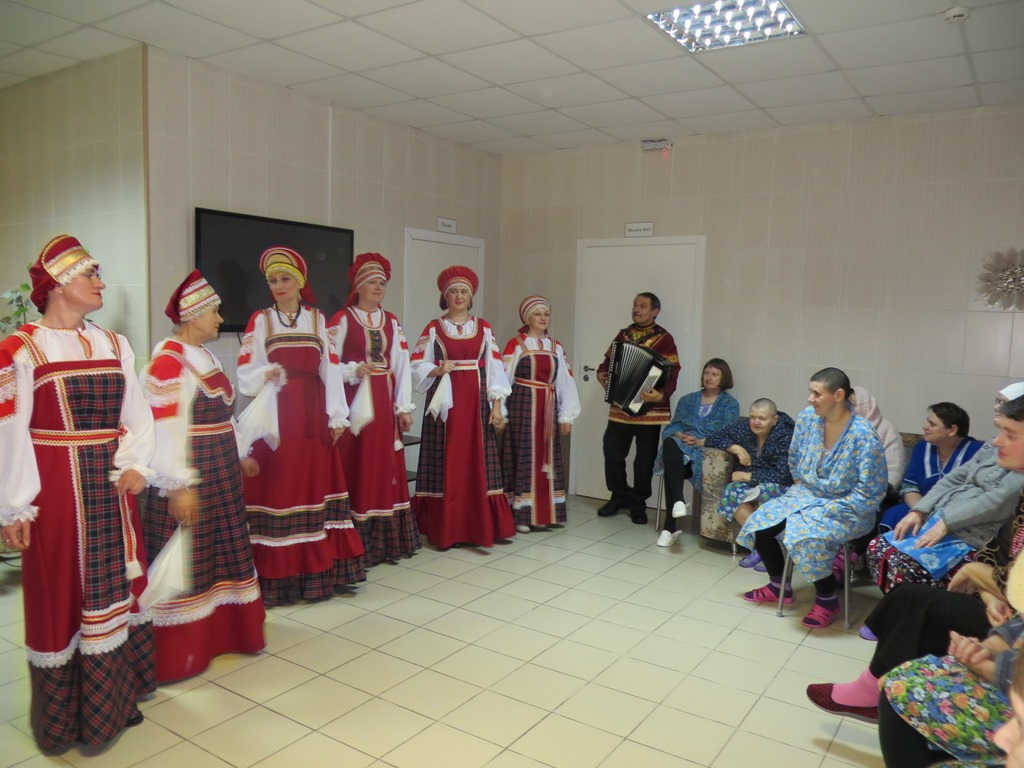 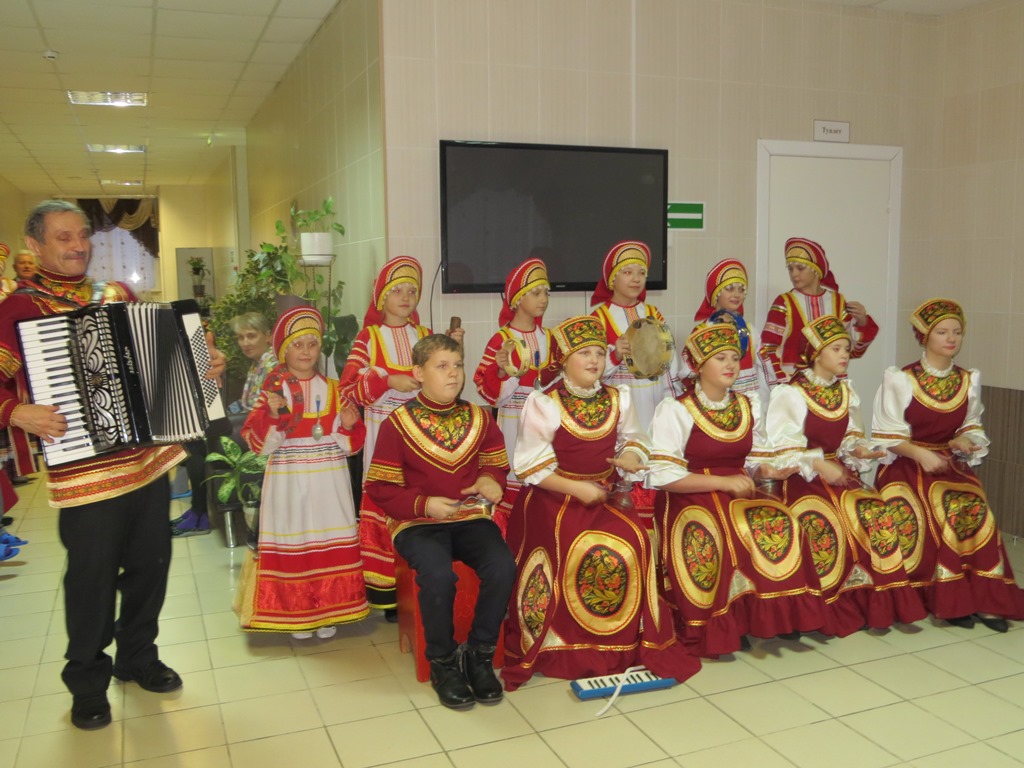 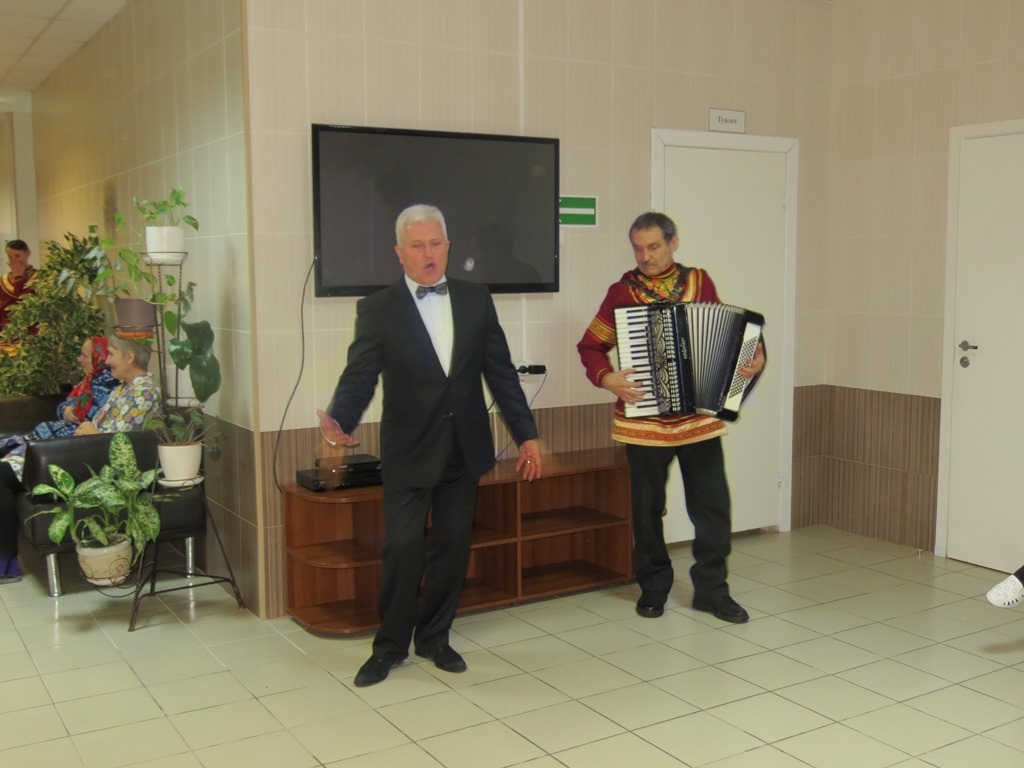 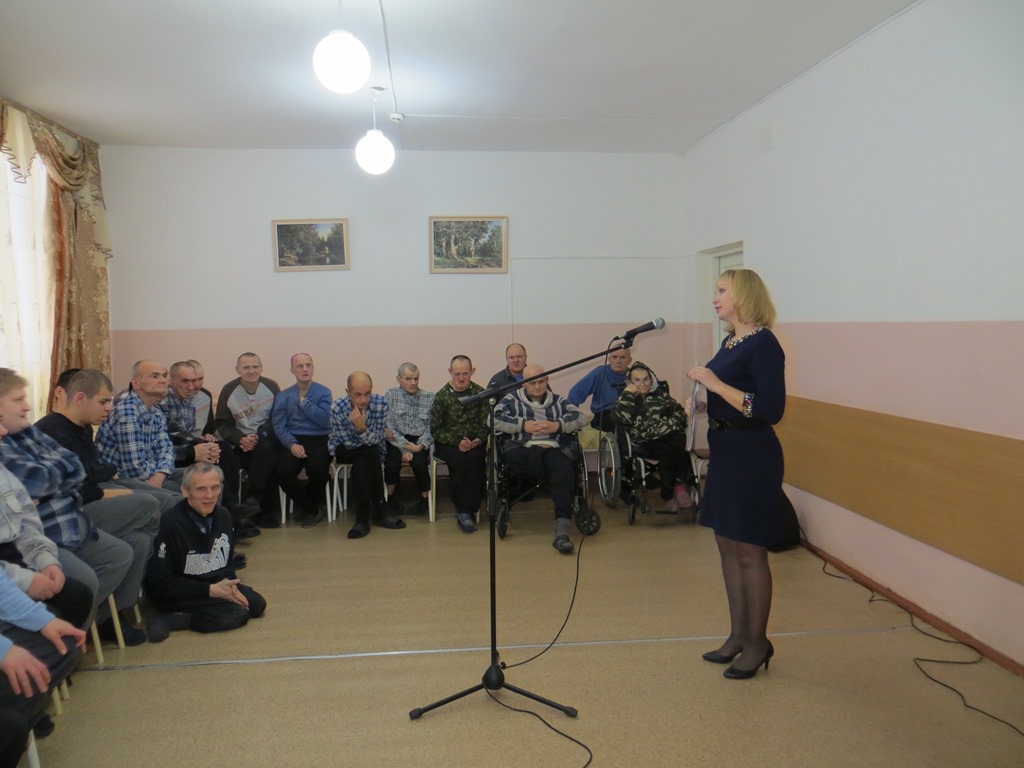 [Speaker Notes: От души, для души]
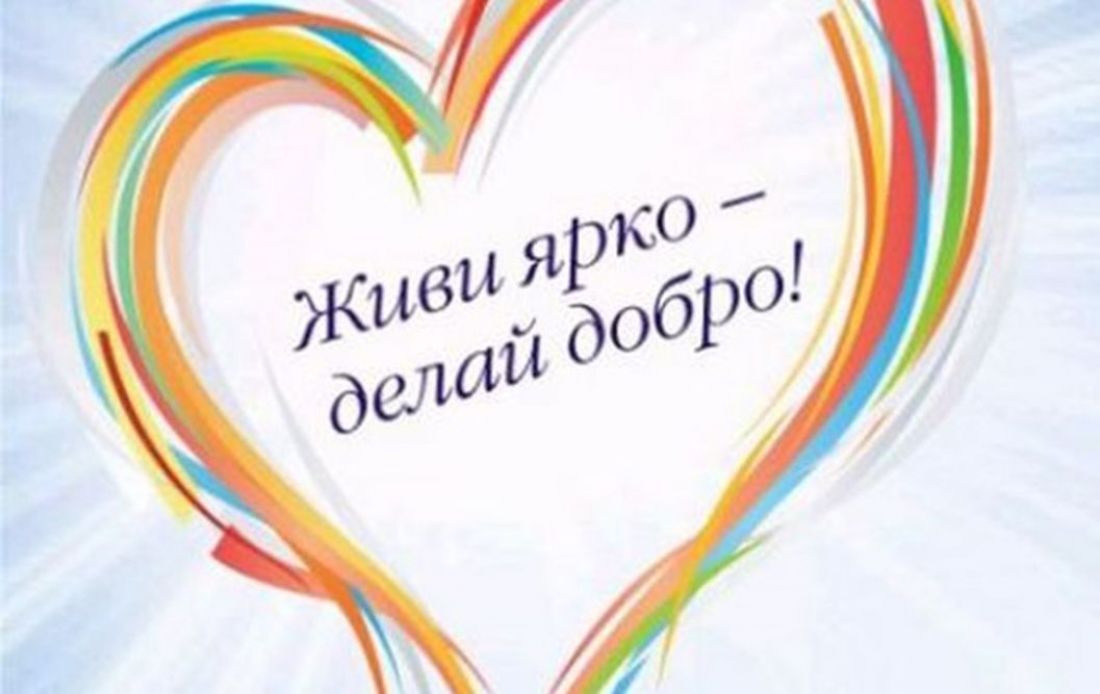 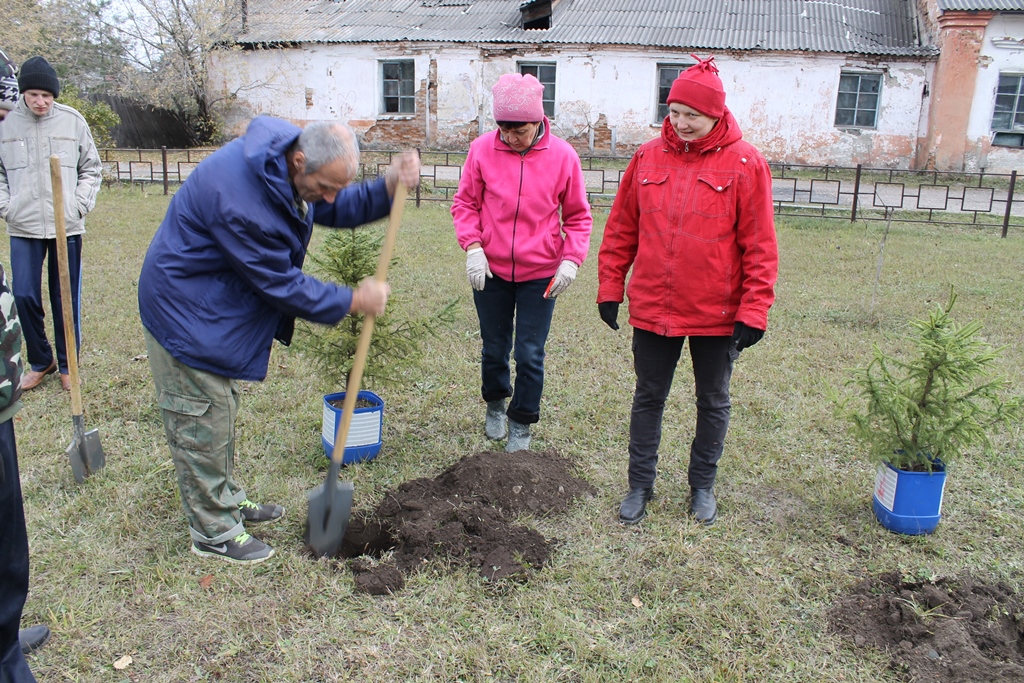 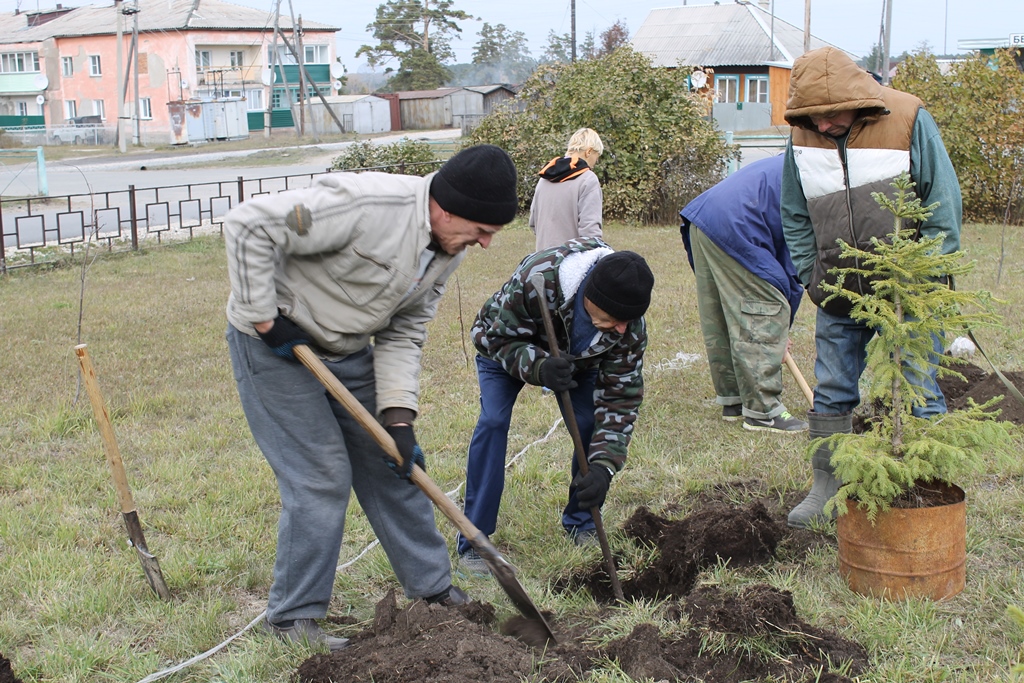 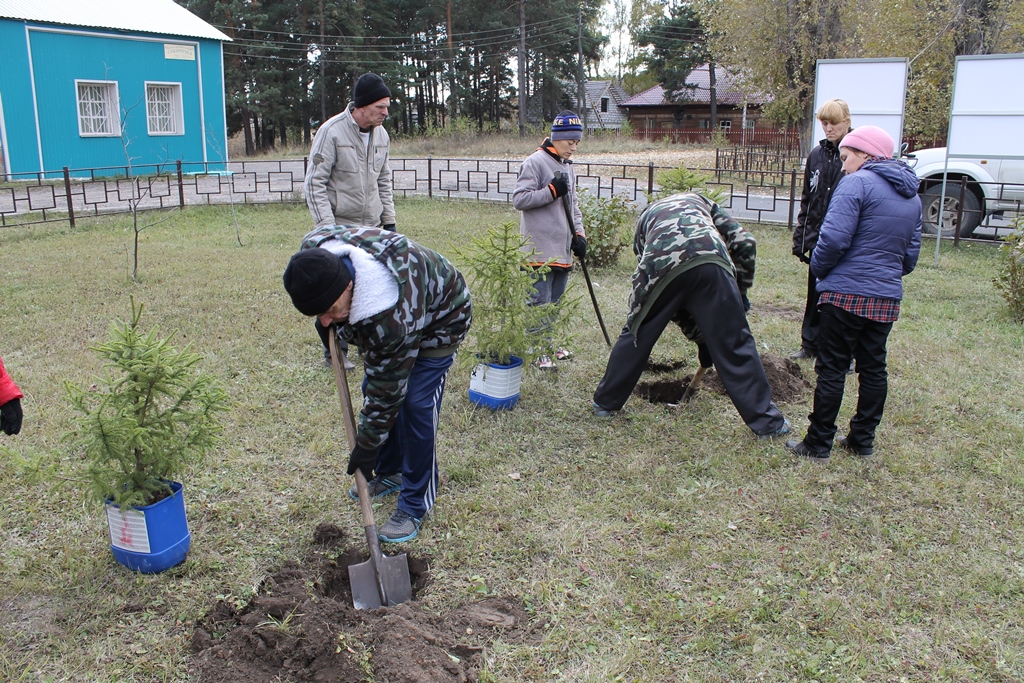 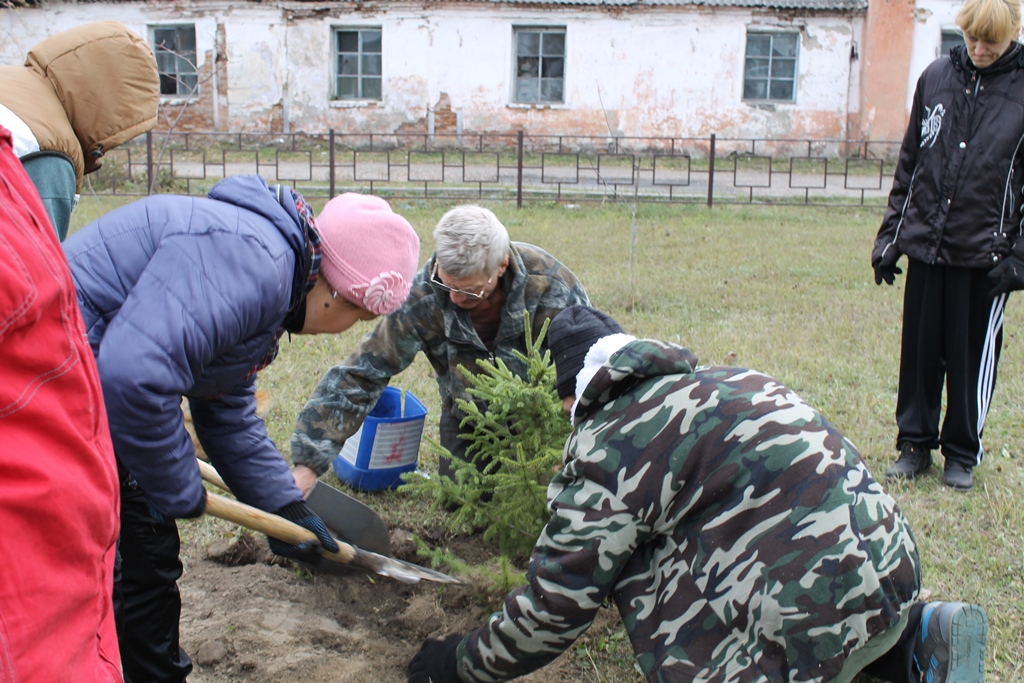 Веселее жить, если добро творить
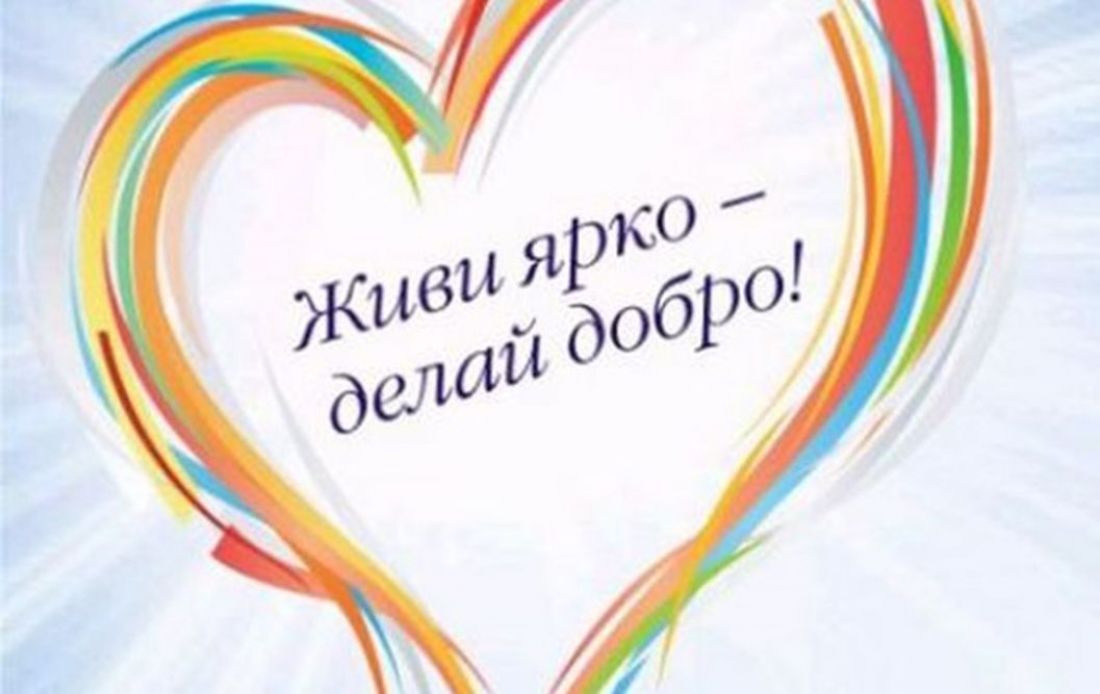 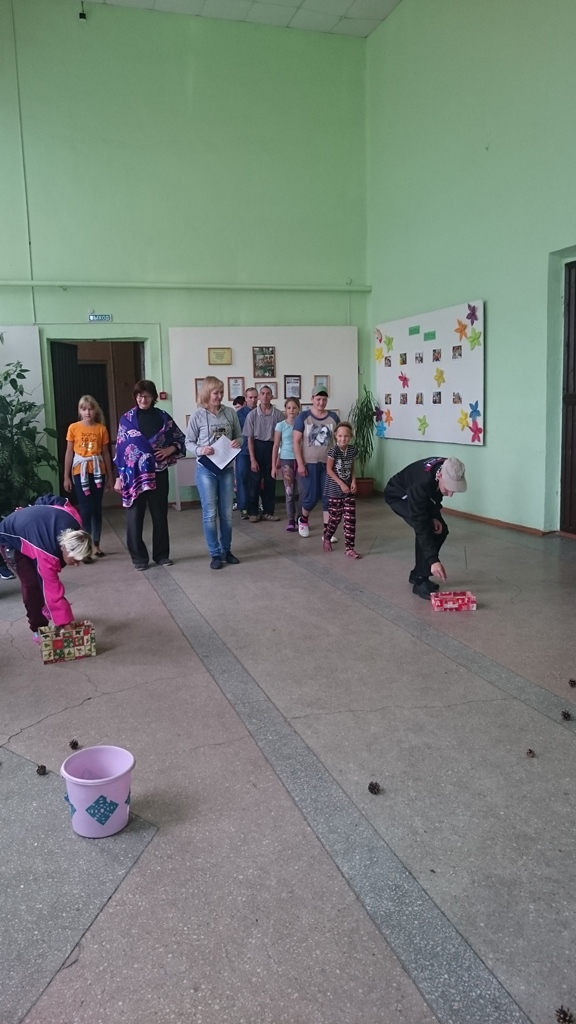 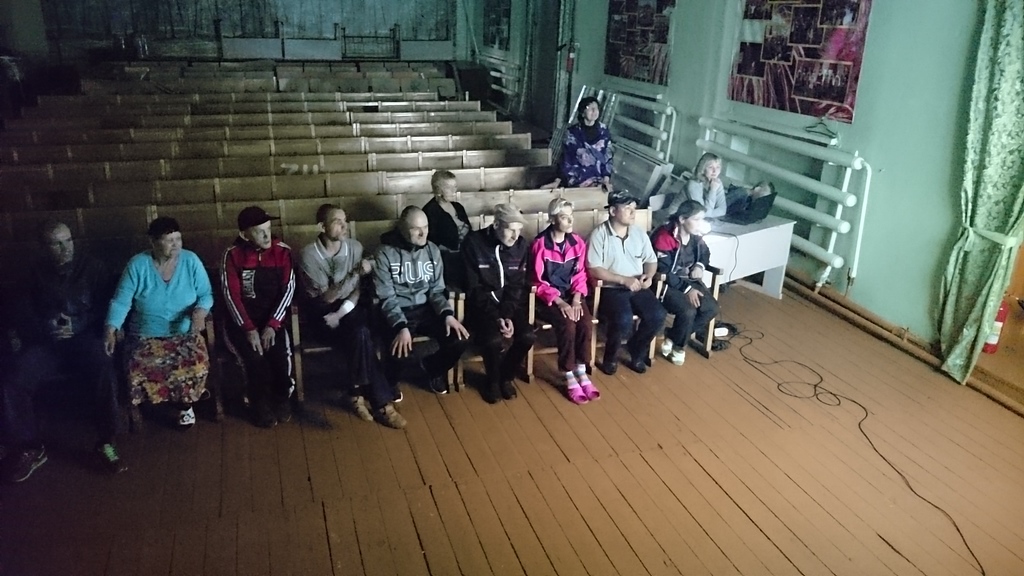 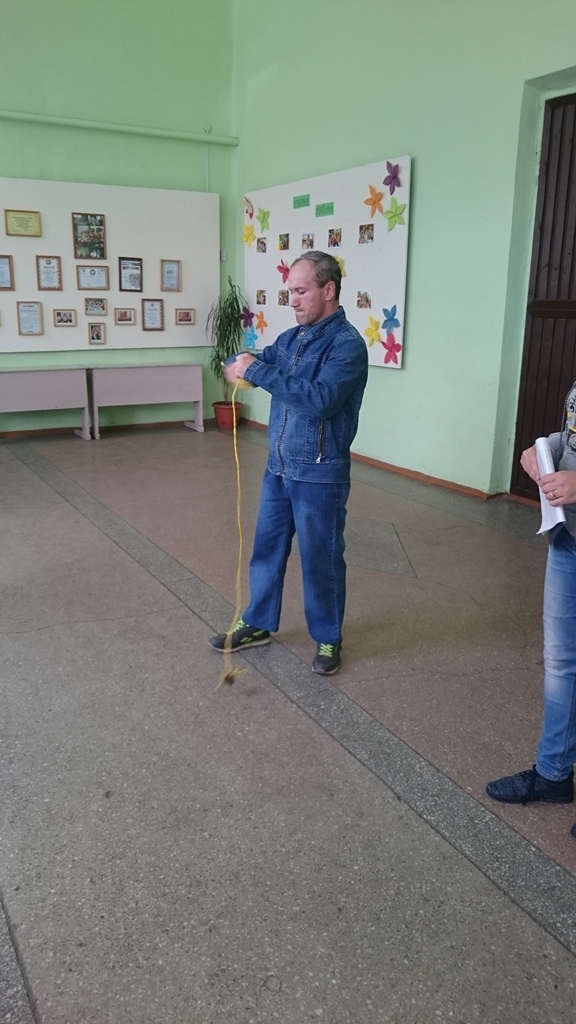 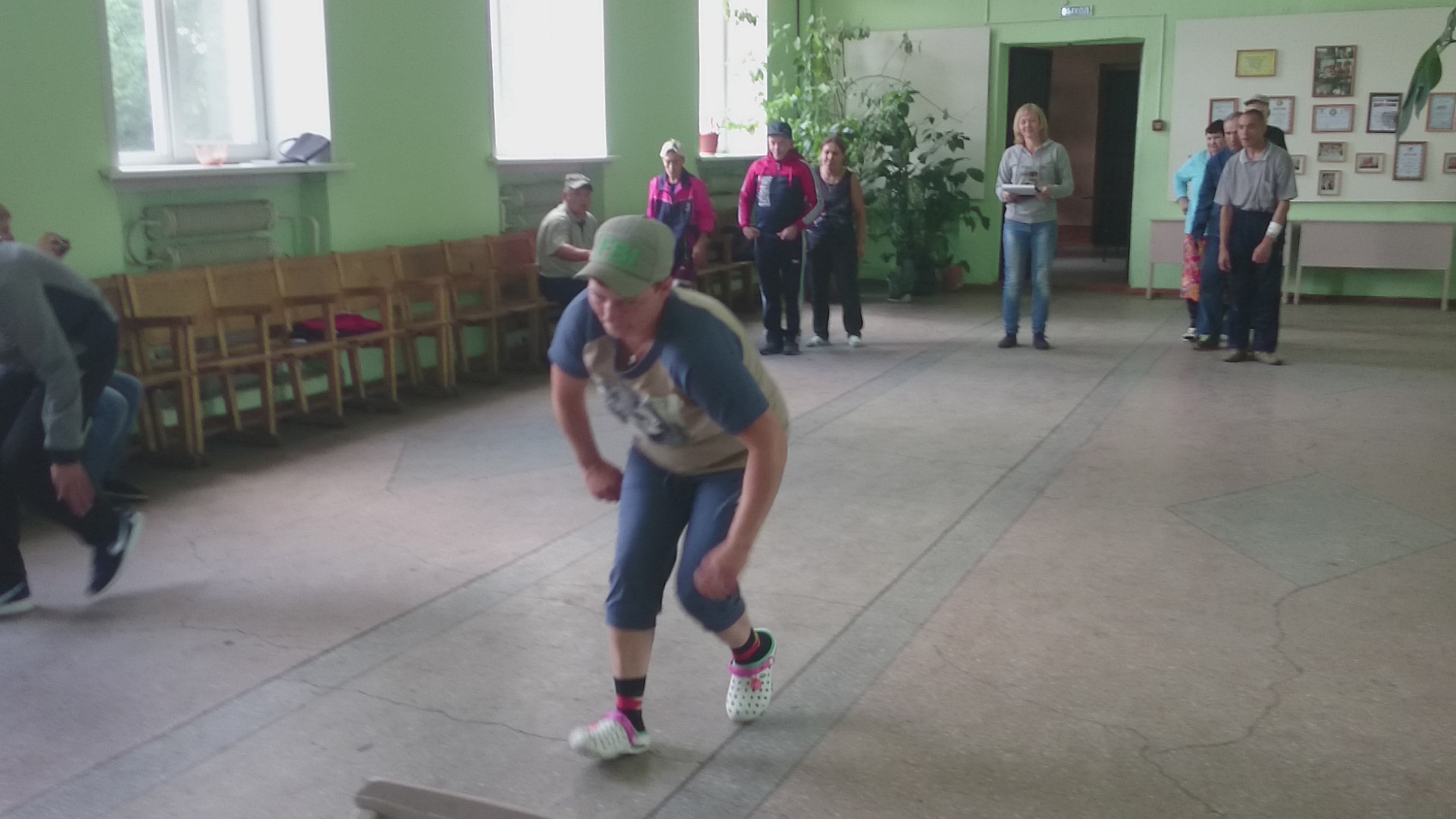 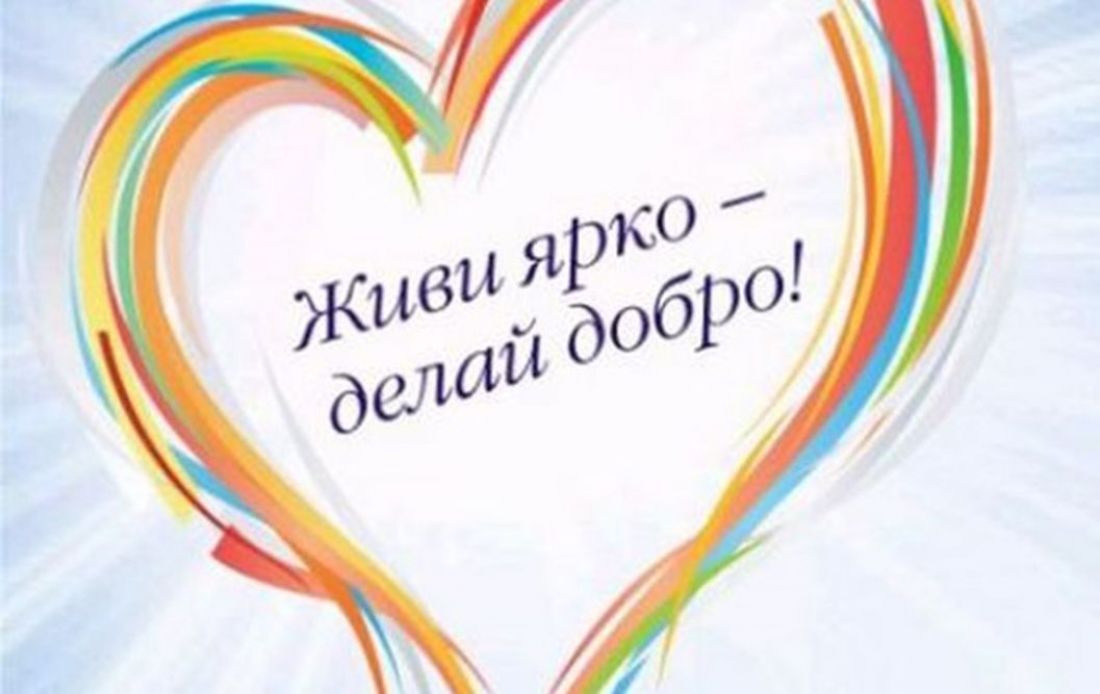 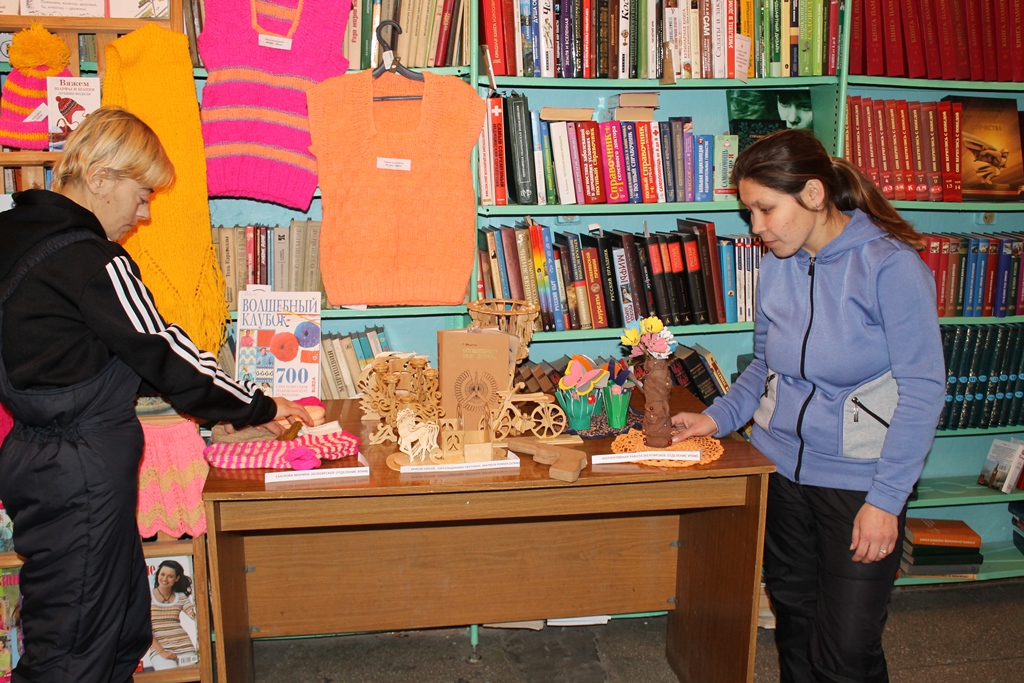 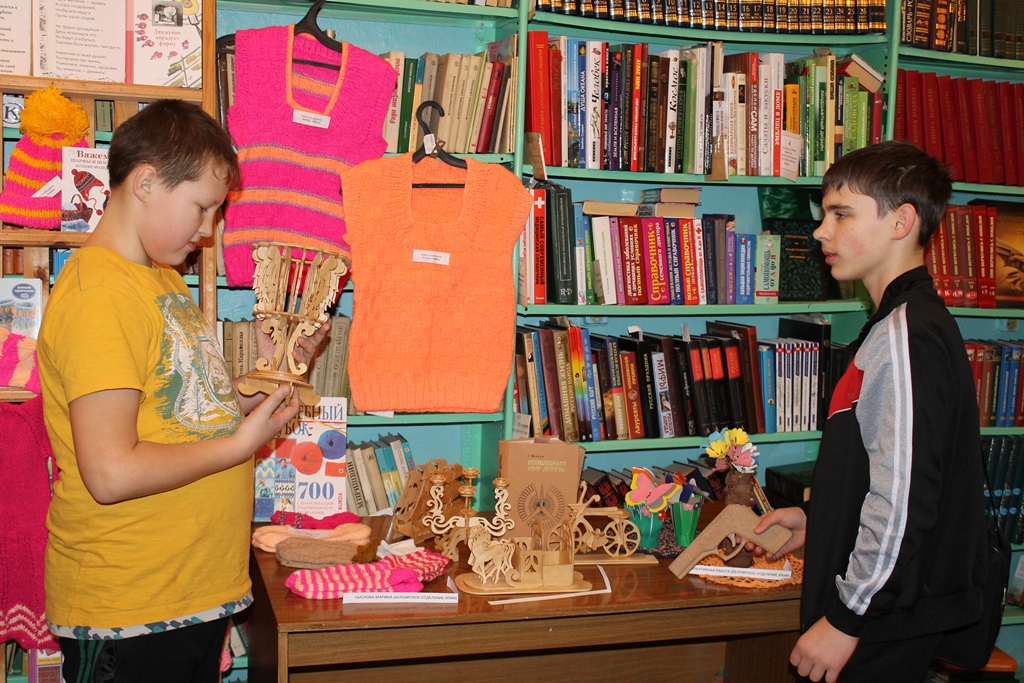 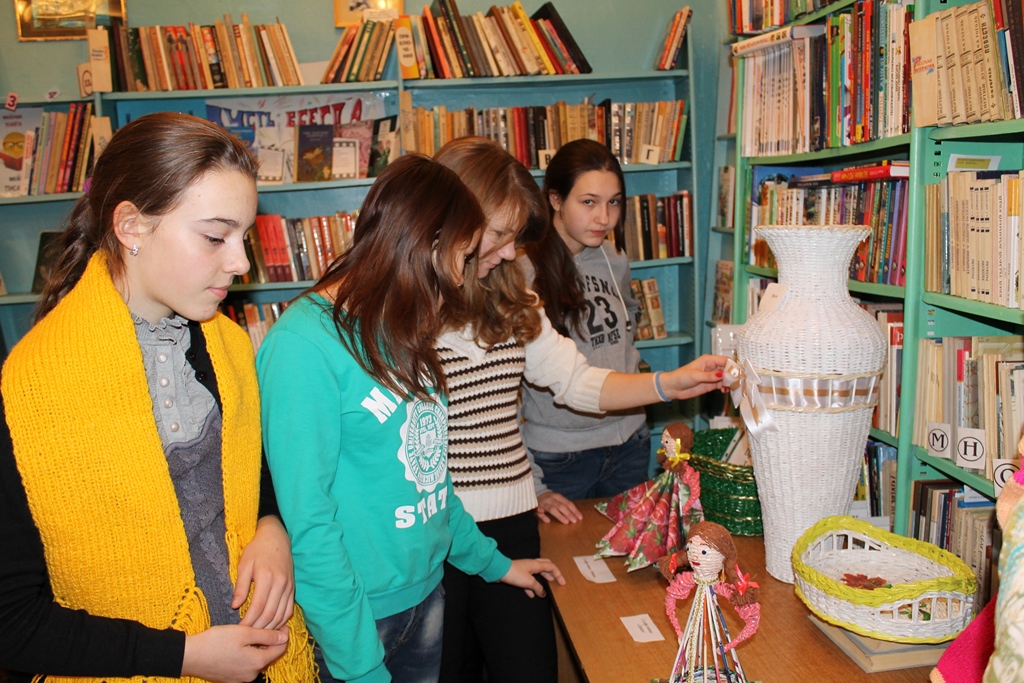 Добрых рук творение –всем на удивление
[Speaker Notes: Добрых рук творение –всем на удивление]
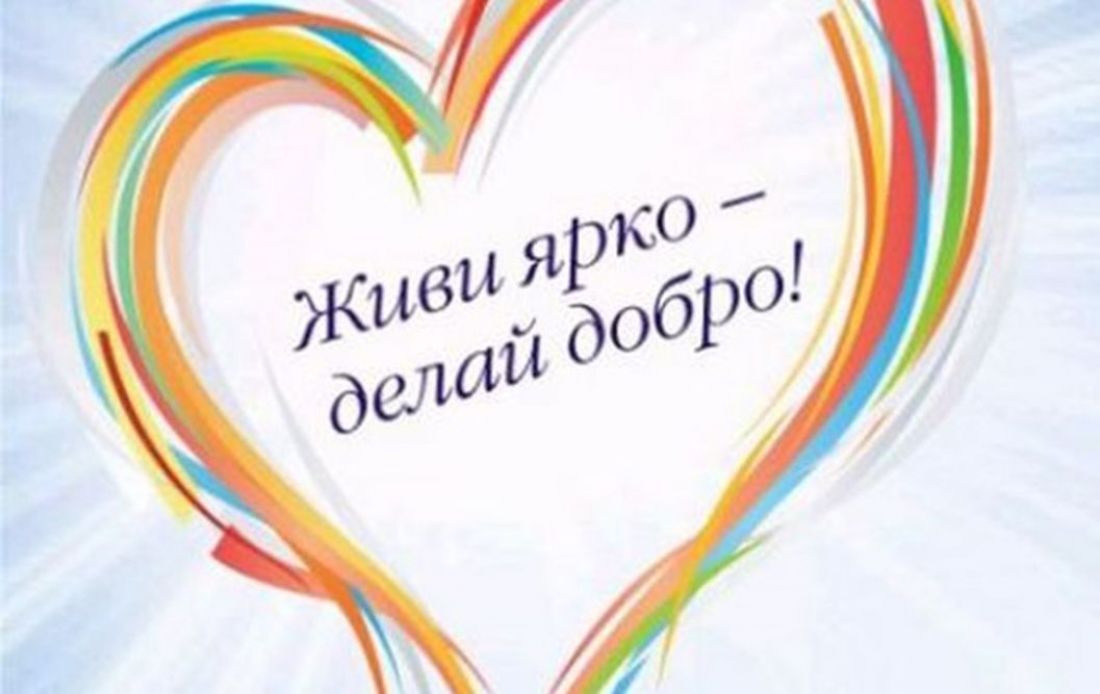 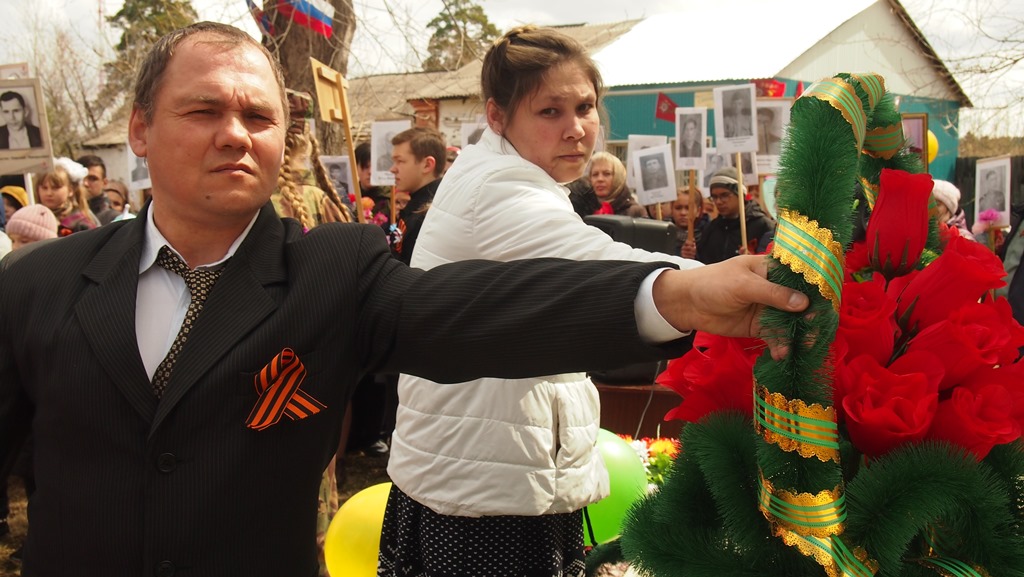 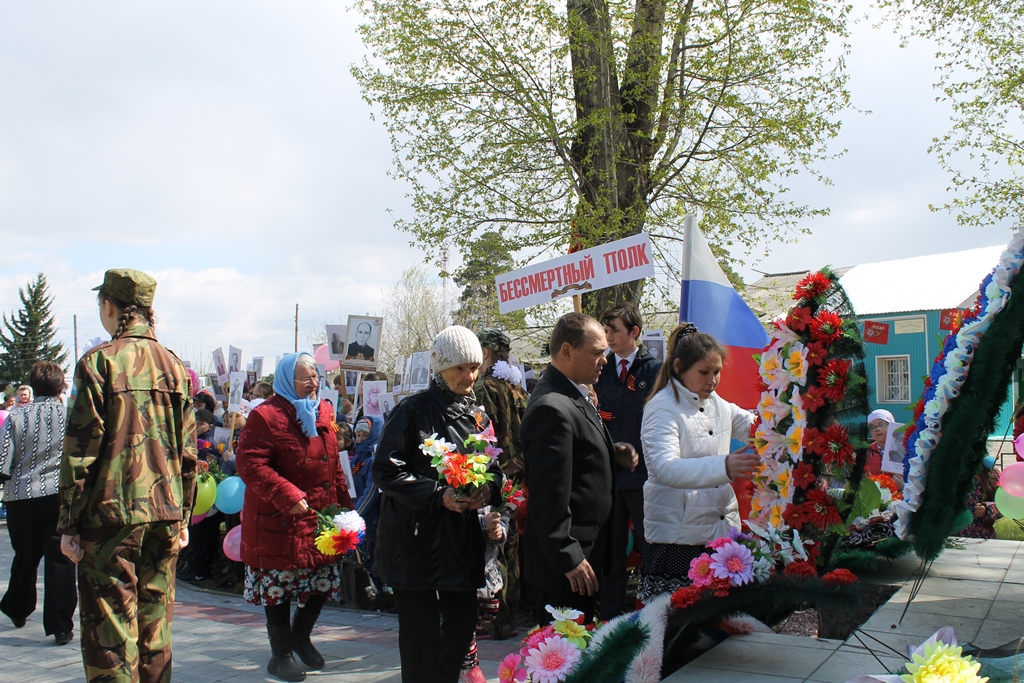 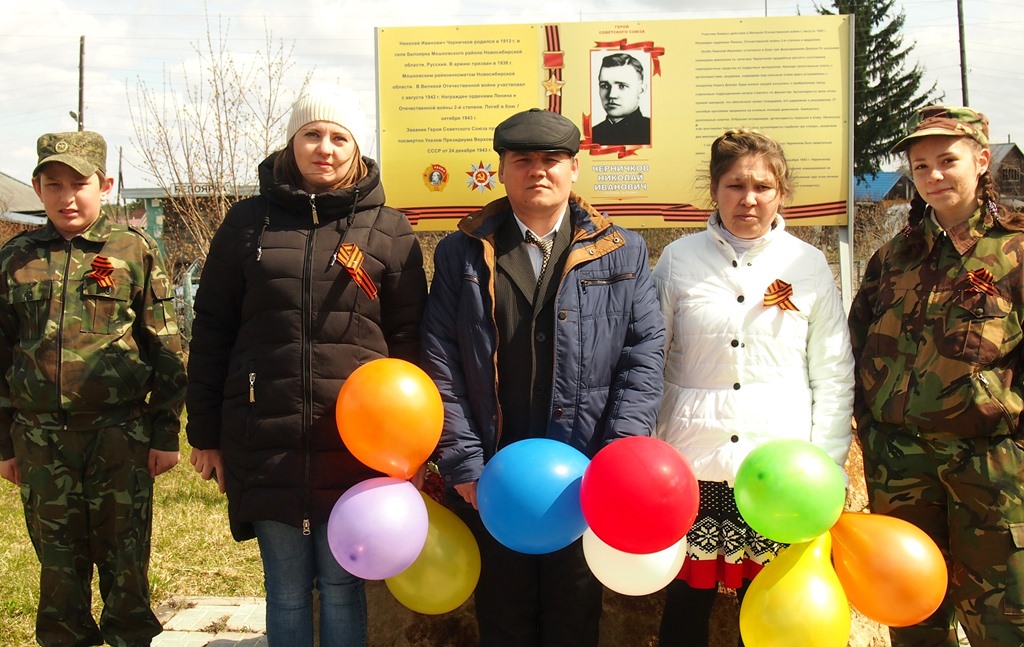 [Speaker Notes: Как прекрасен этот мир]
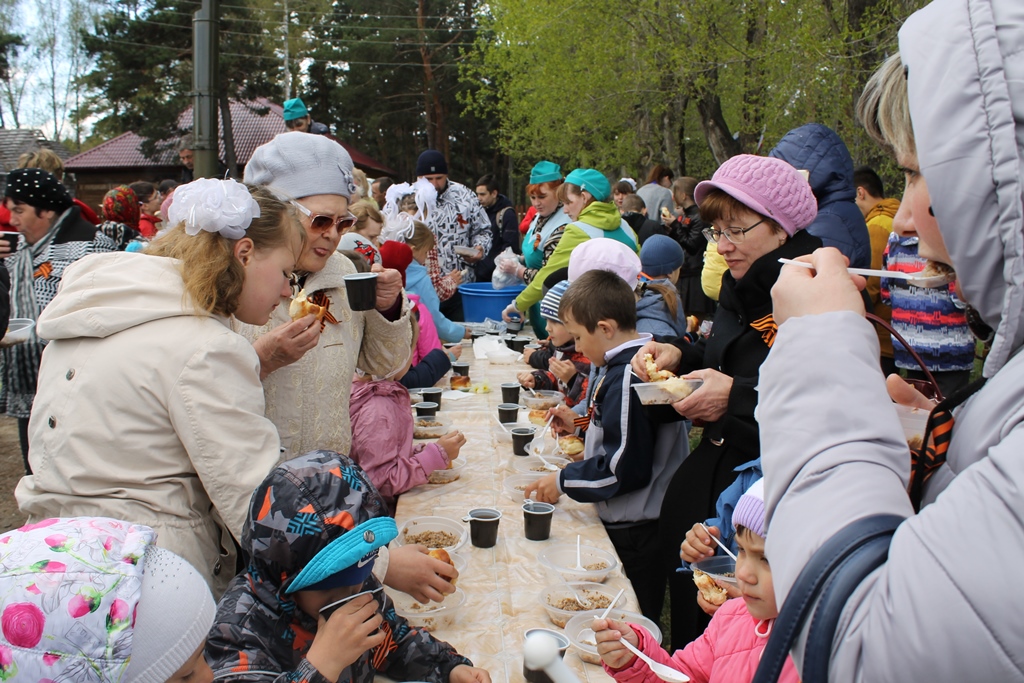 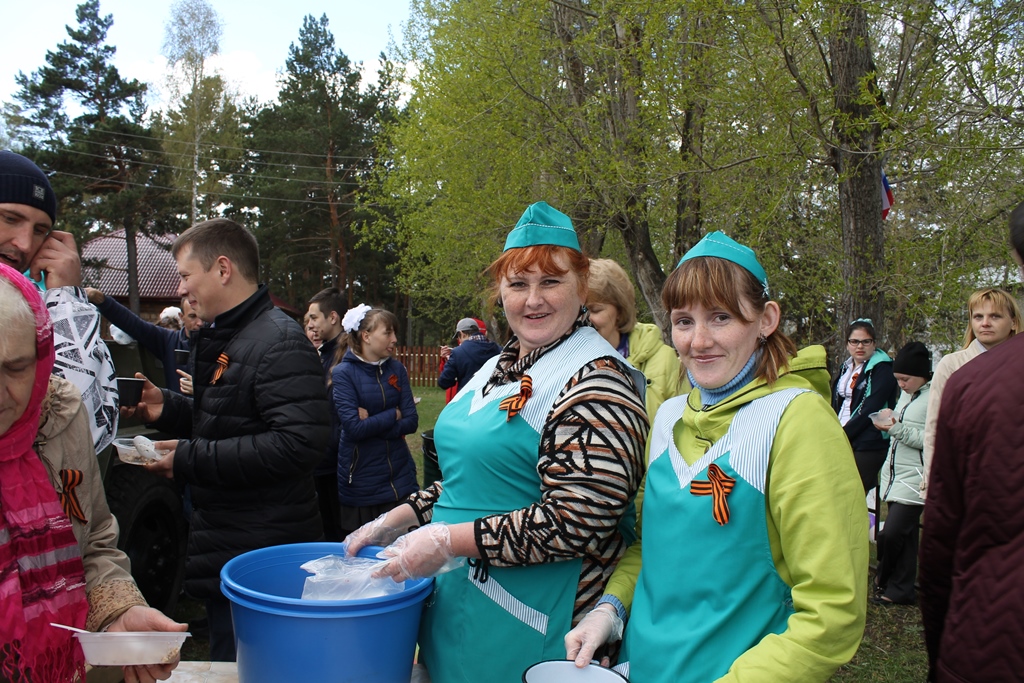 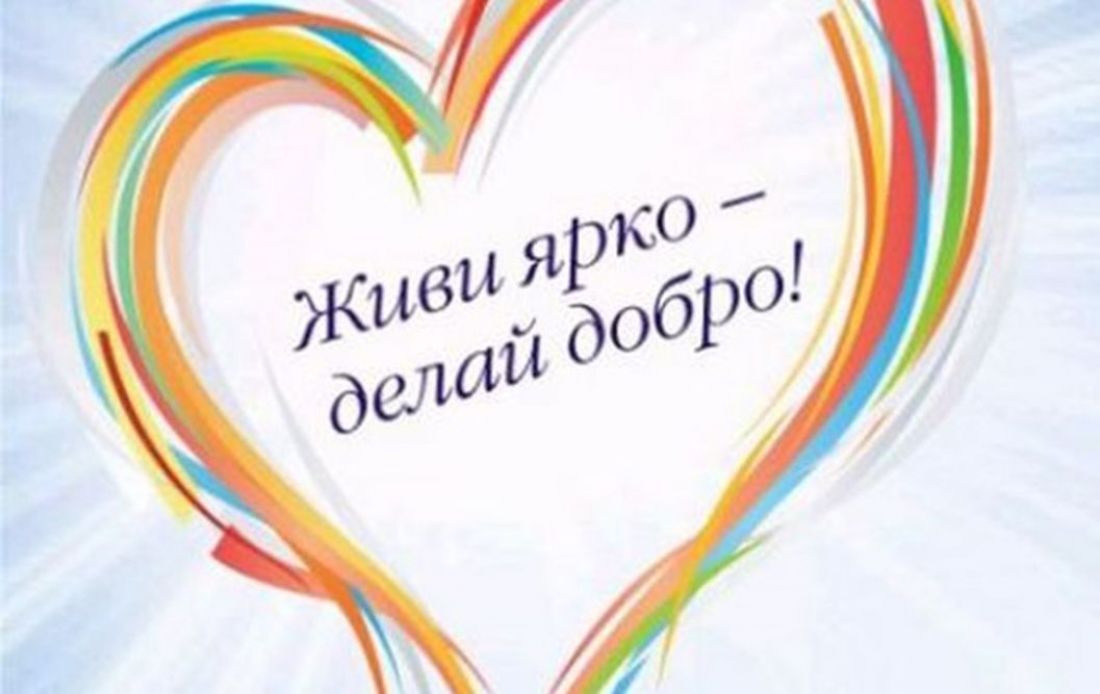 9 мая – «кухня полевая»
[Speaker Notes: 9 мая – «кухня полевая»]
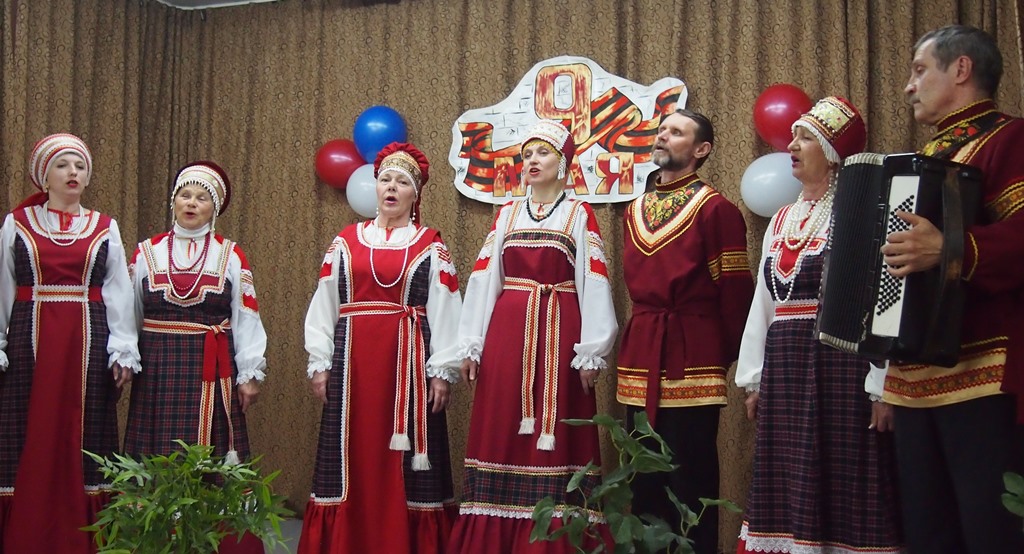 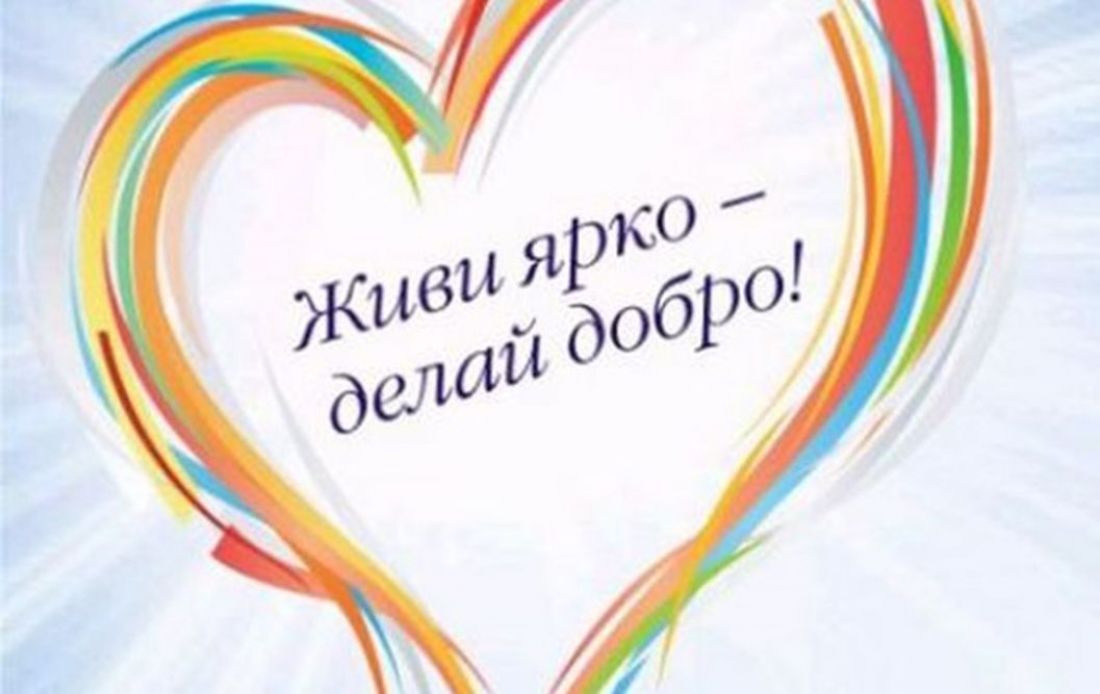 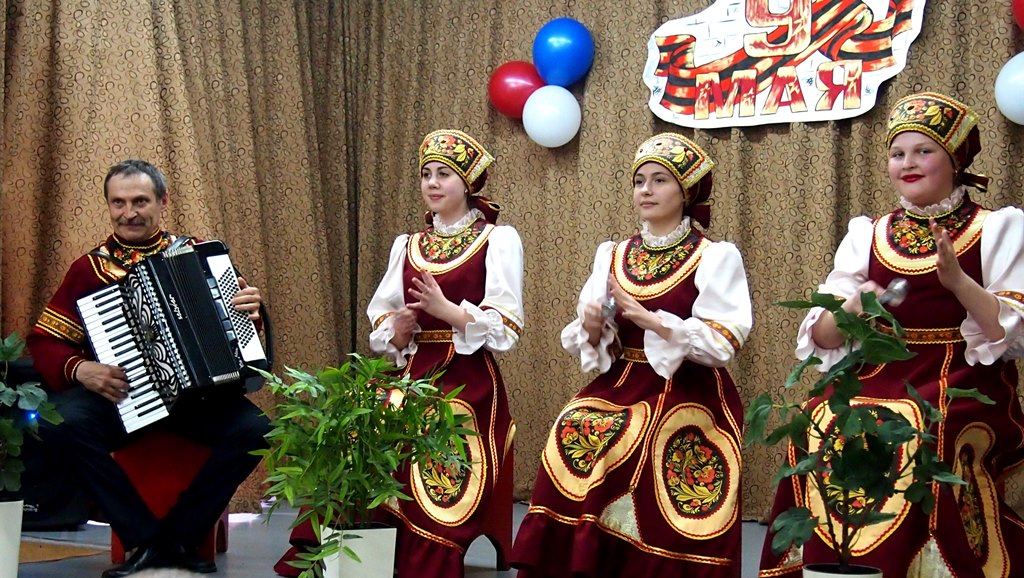 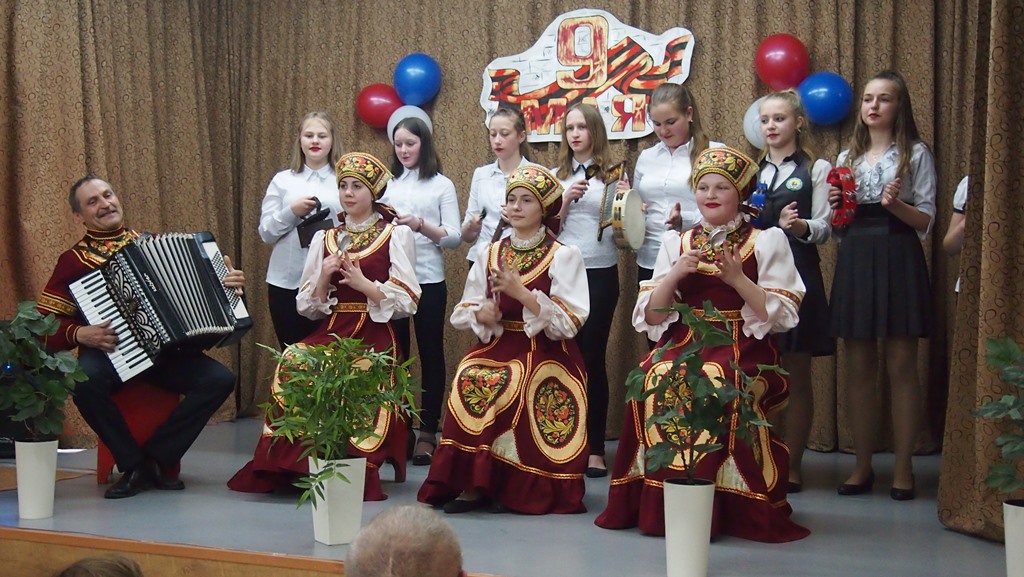 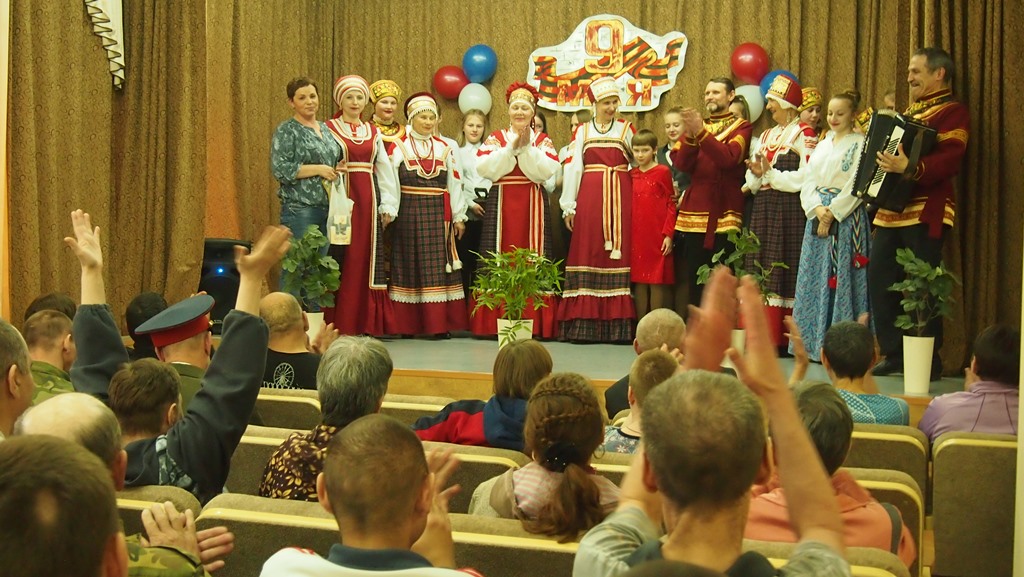 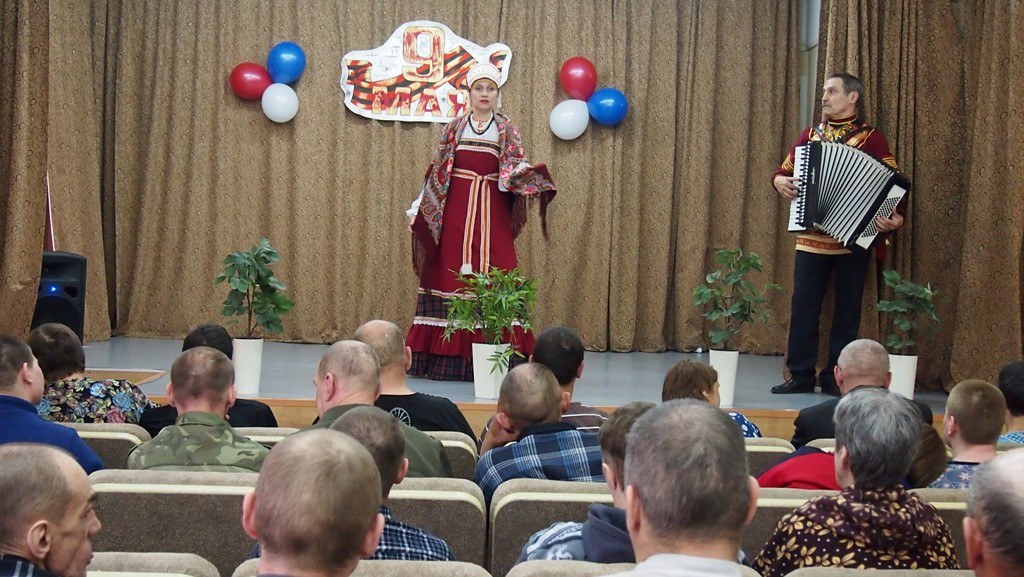 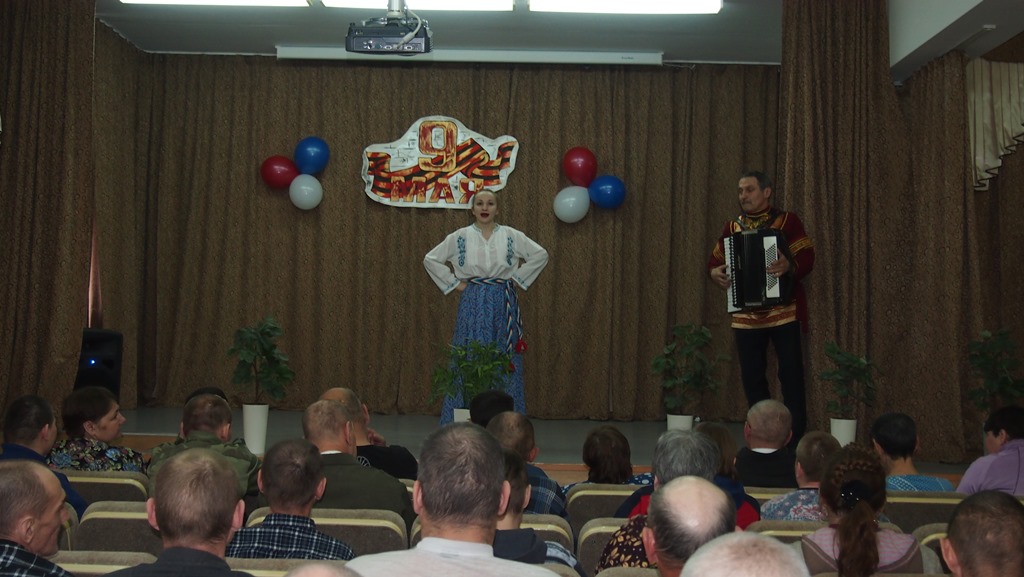 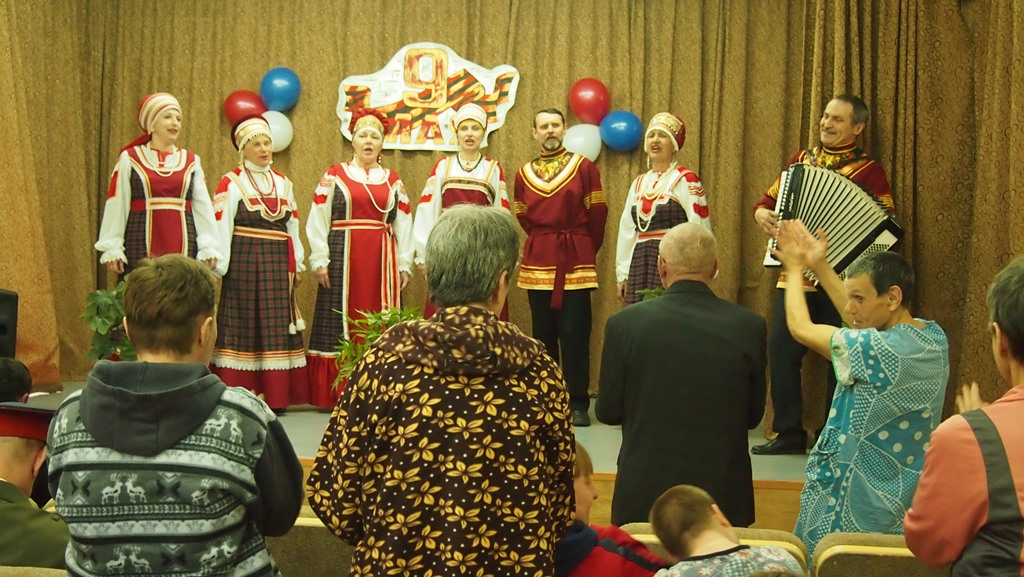 [Speaker Notes: Веселее жить, если добро творить]
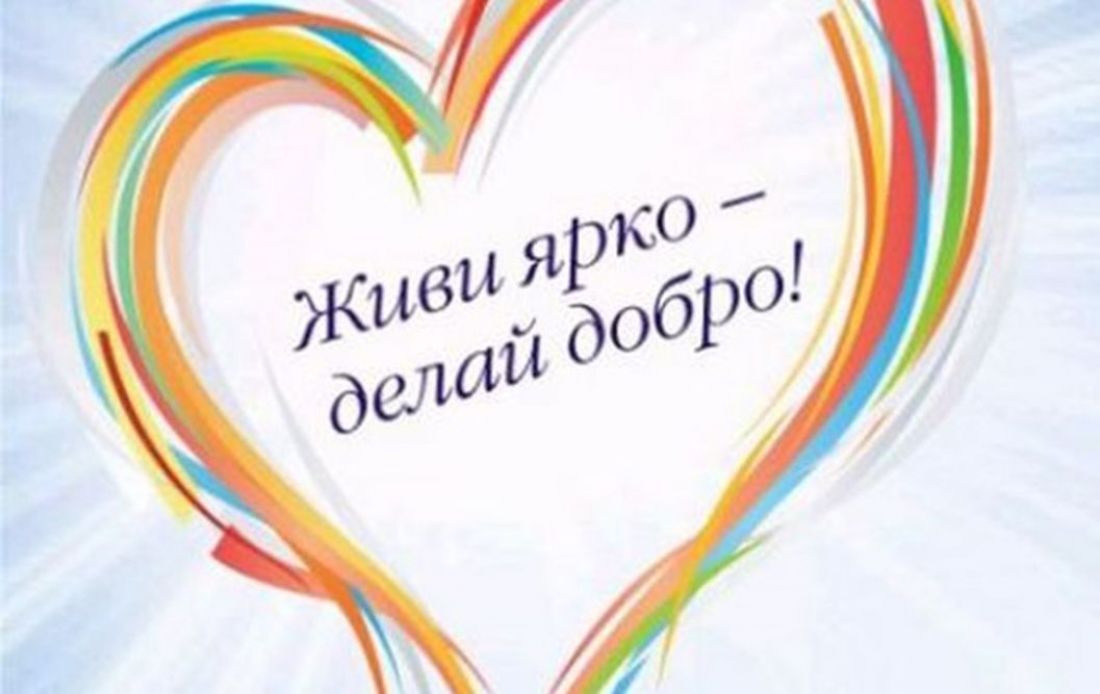 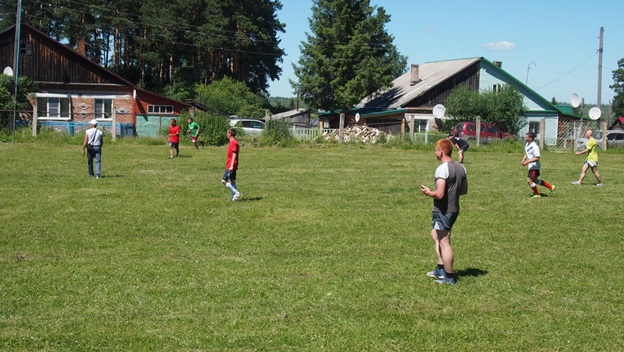 Возможности – ограничены
способности – безграничны
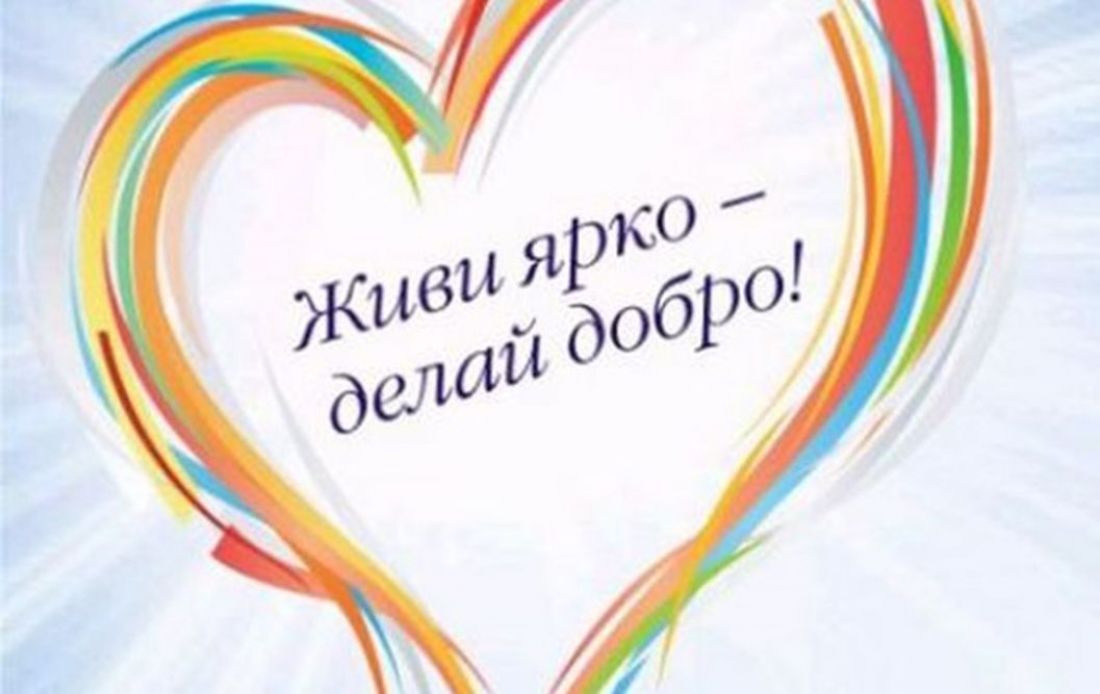 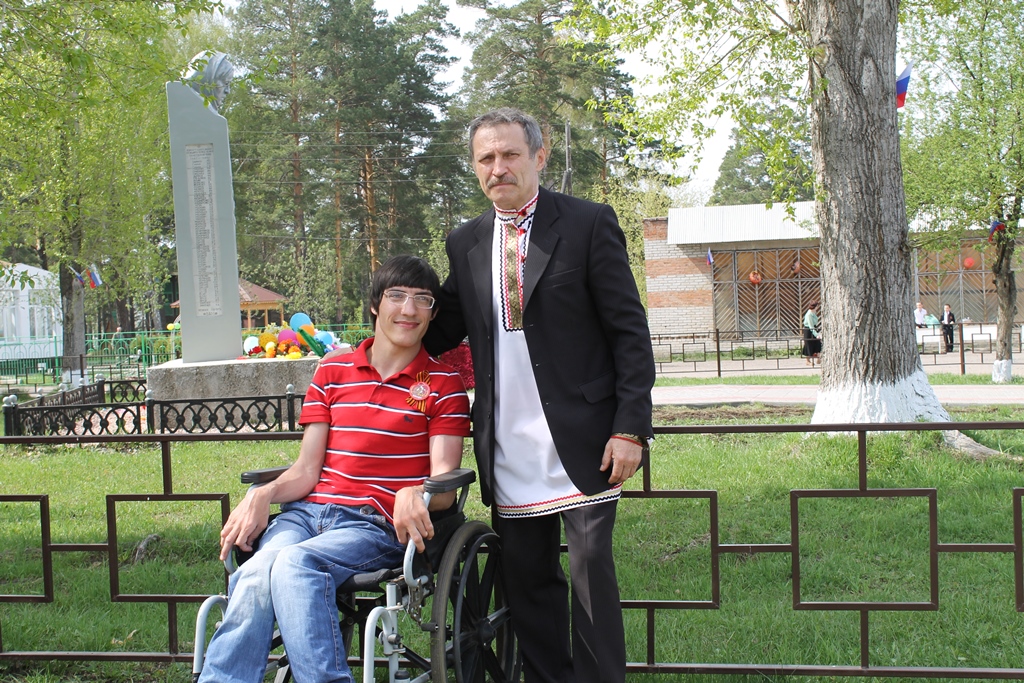 Добро без границ
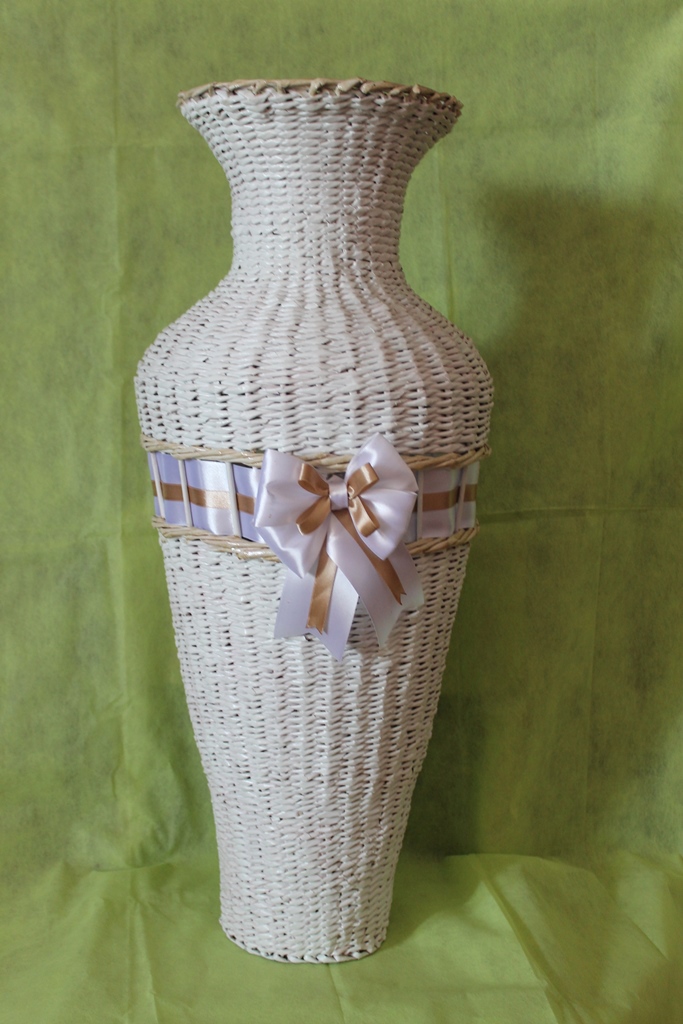 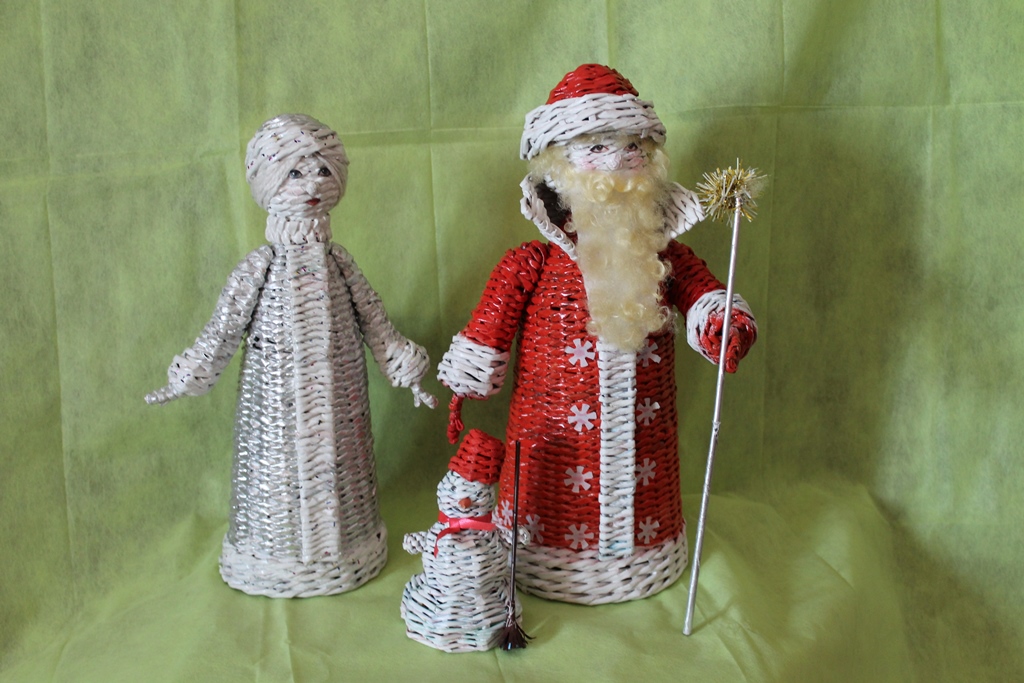 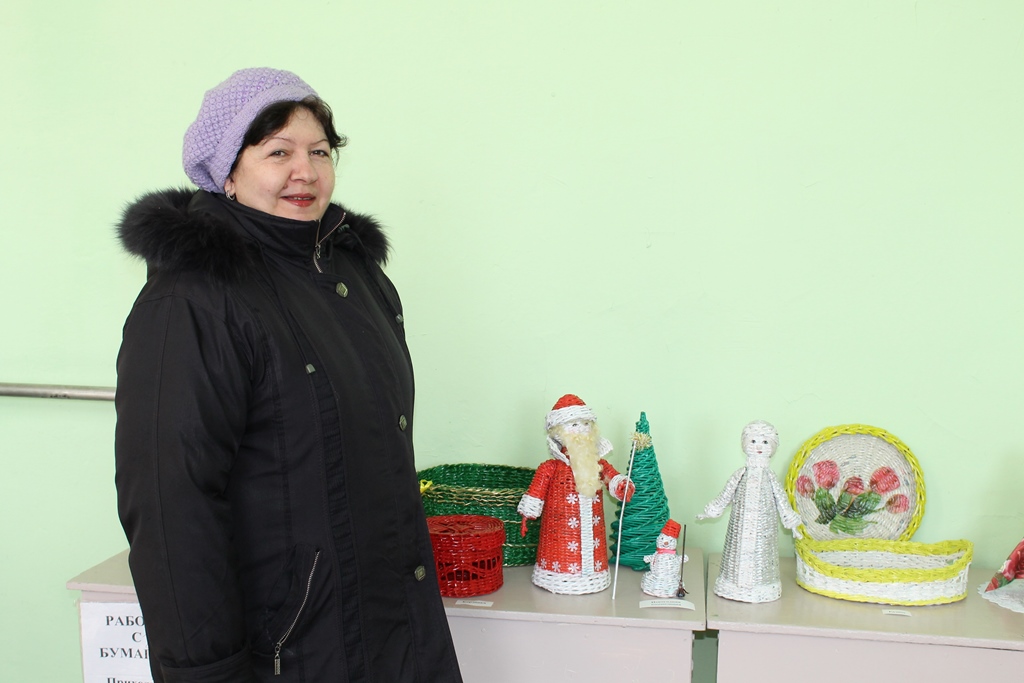 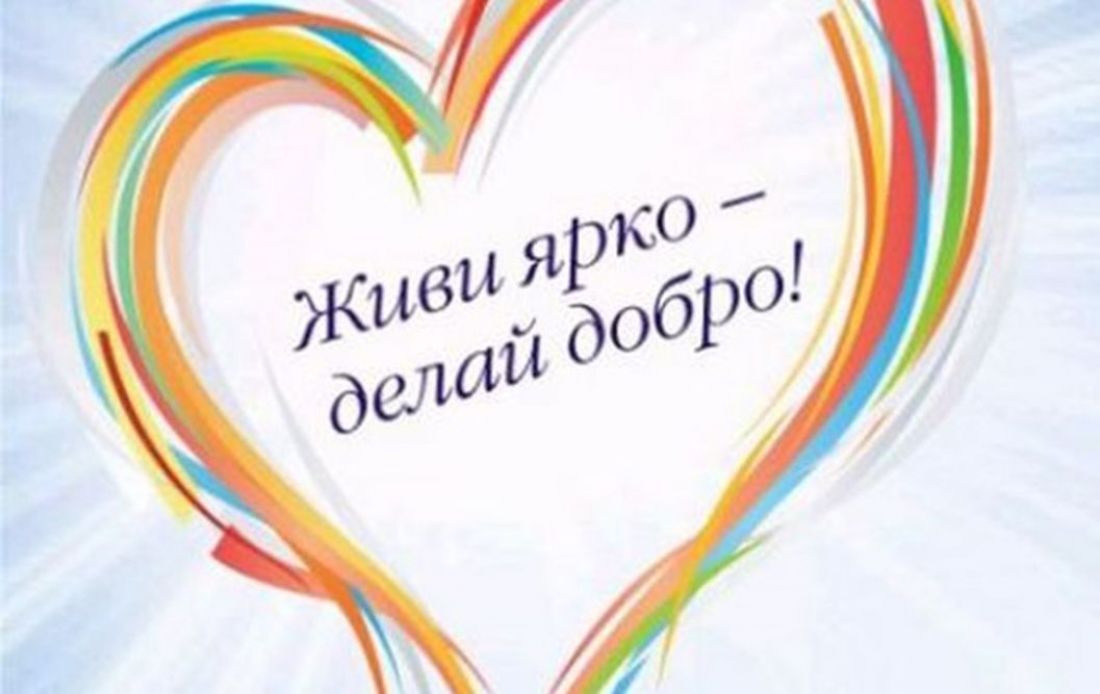 Мир безграничных возможностей
Мир безграничных возможностей
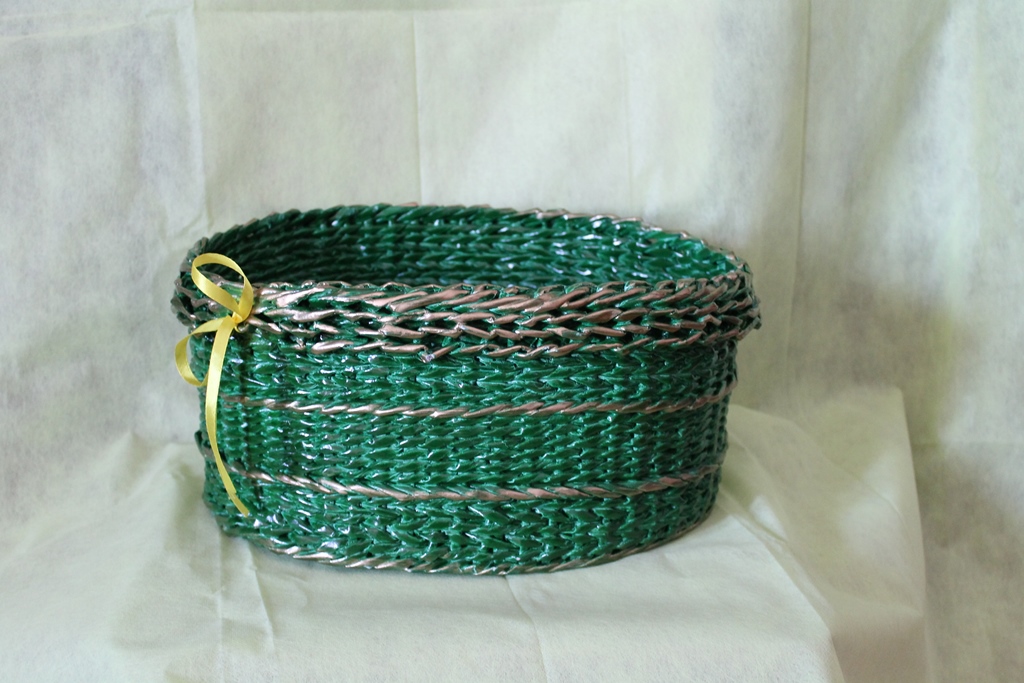 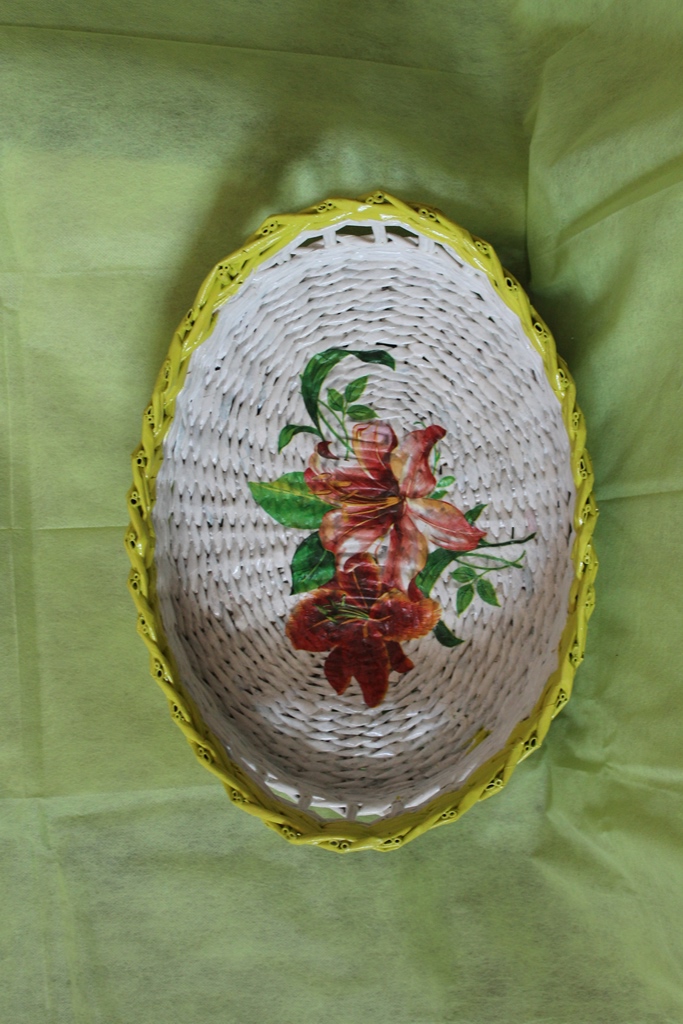 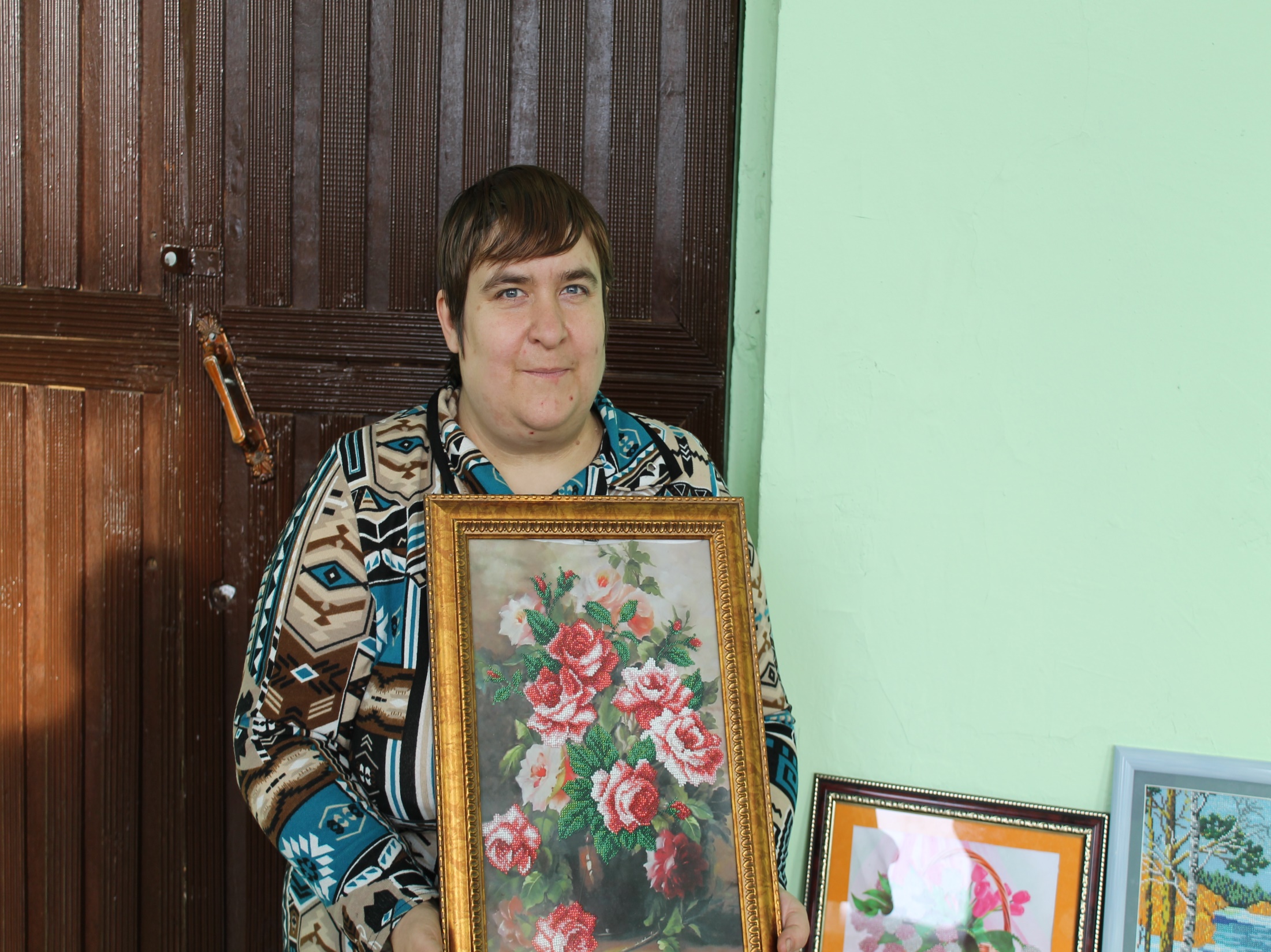 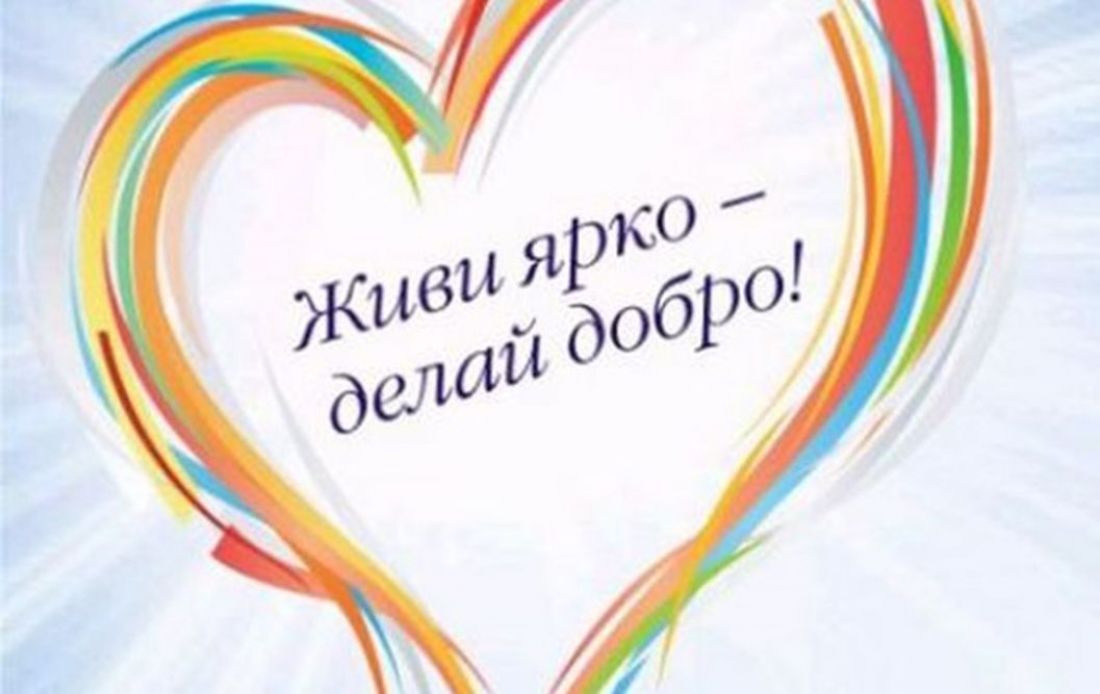 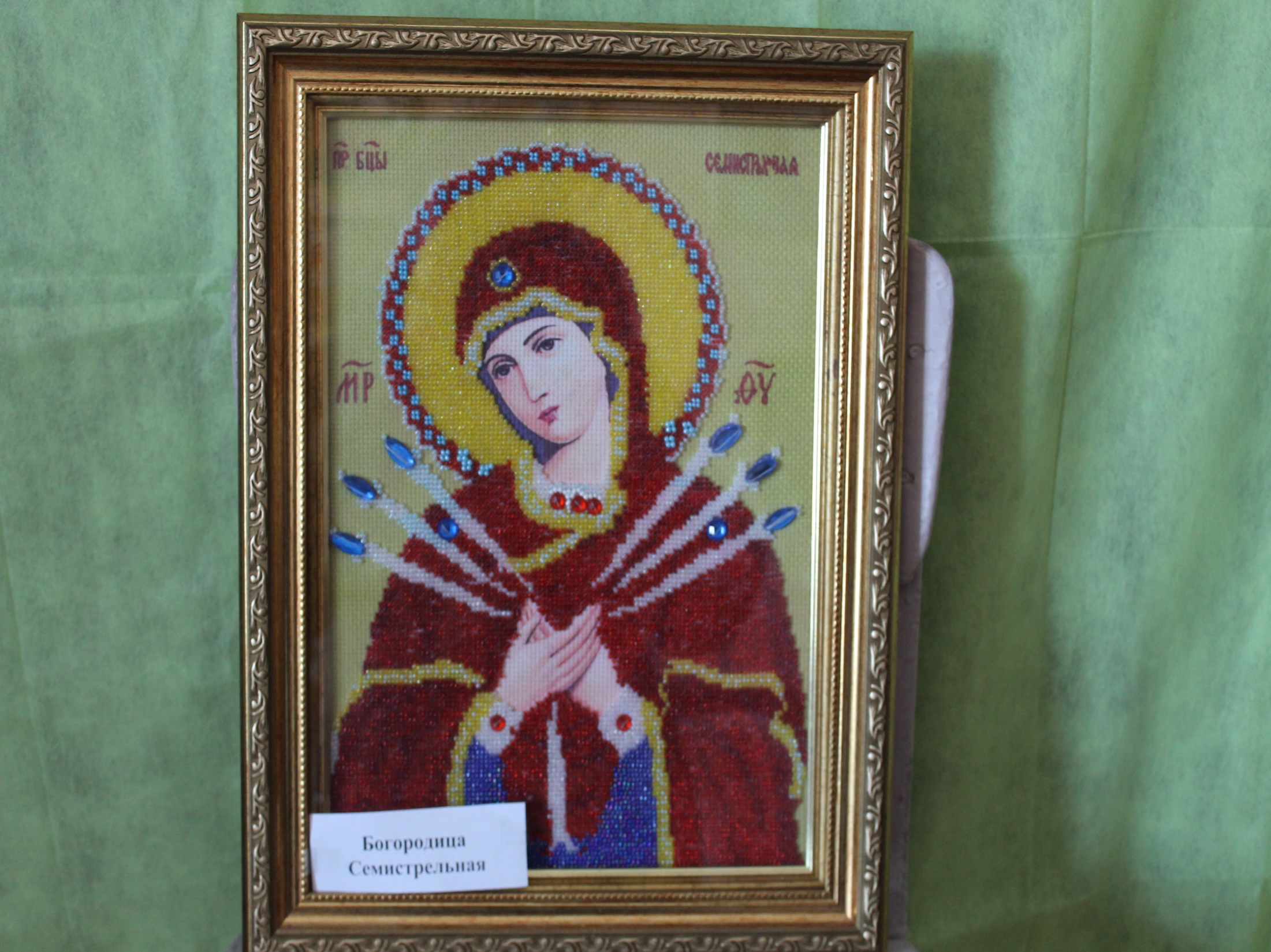 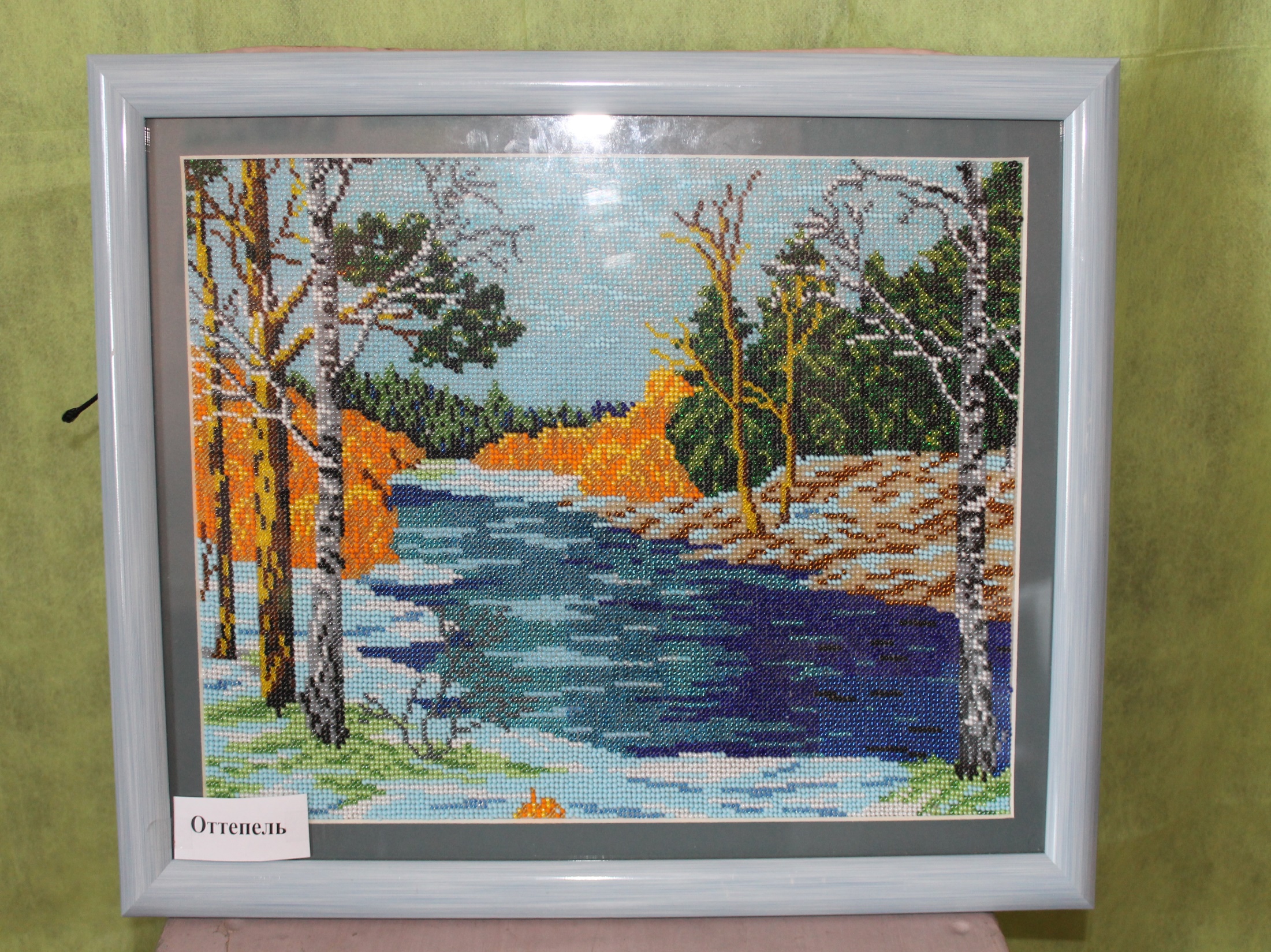 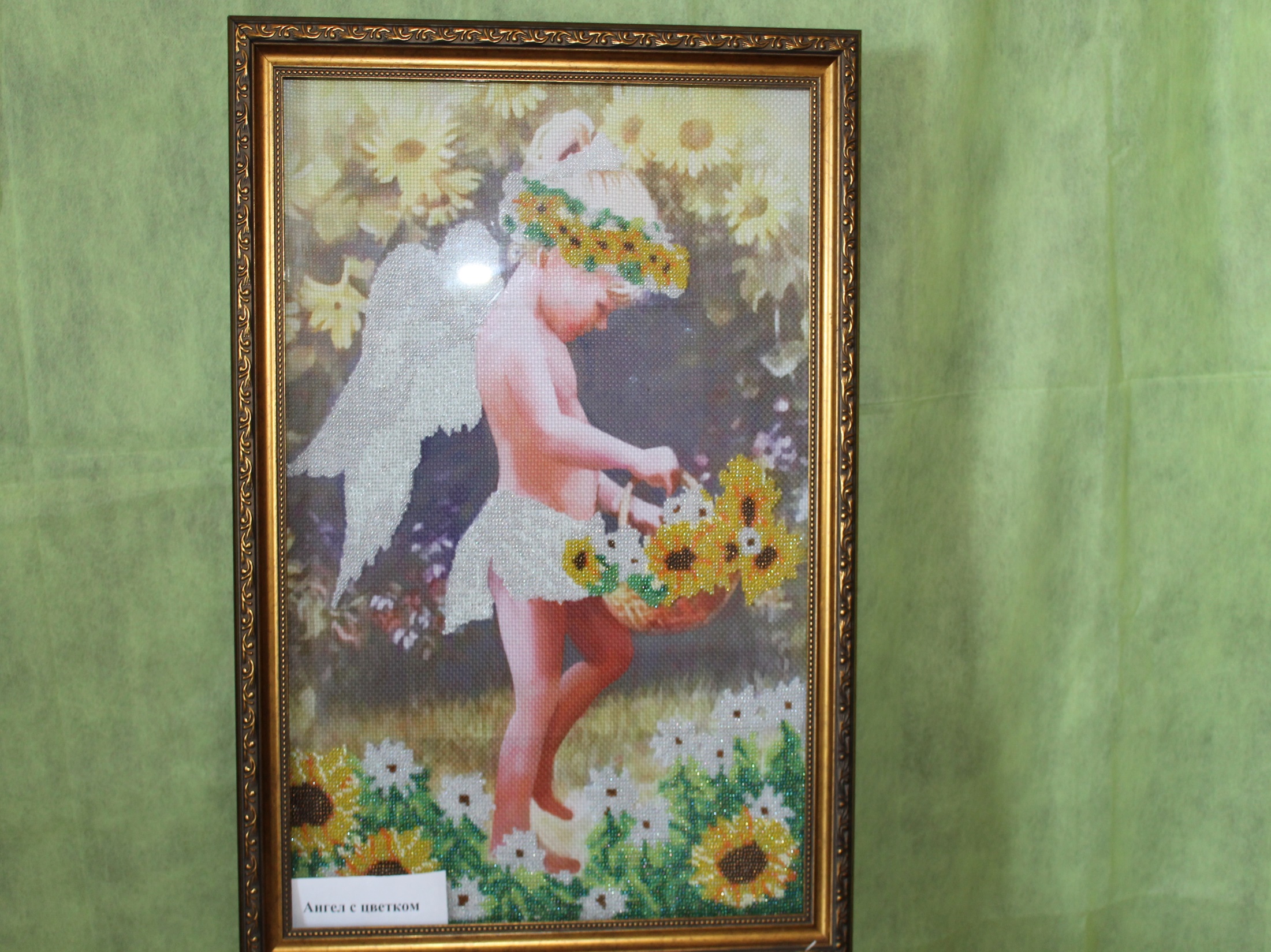 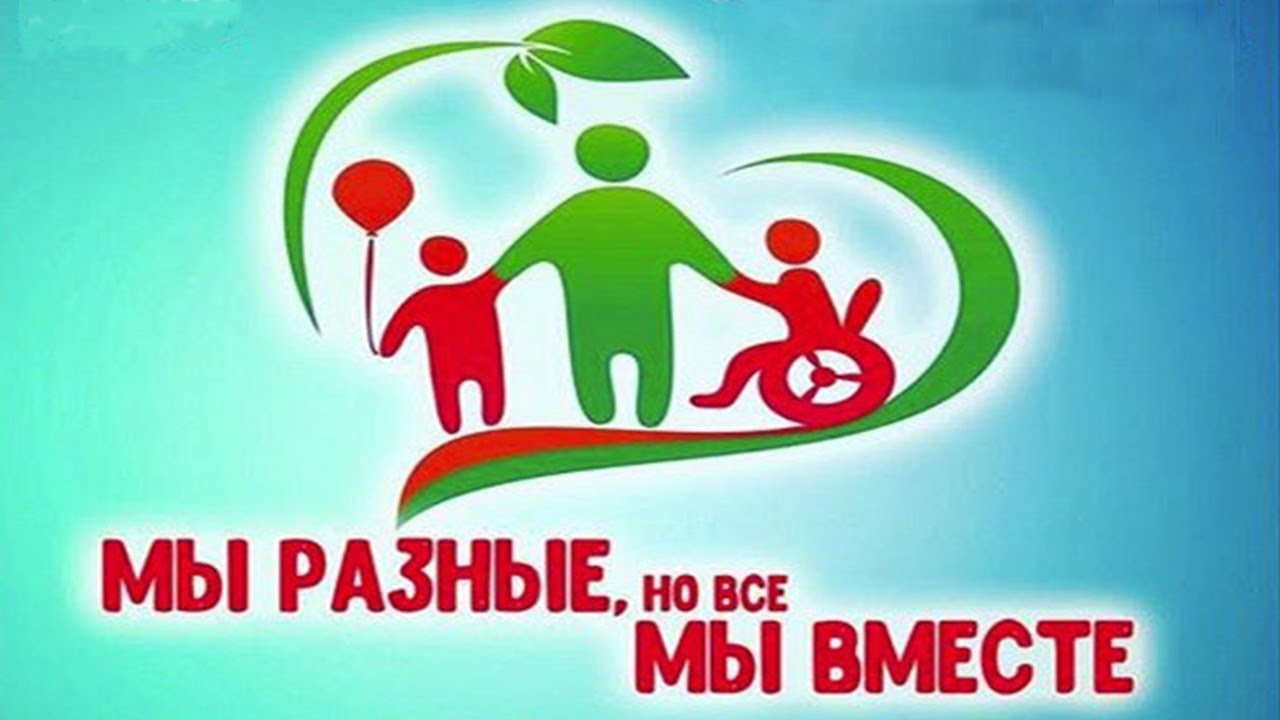